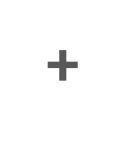 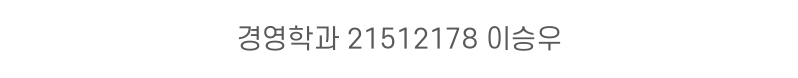 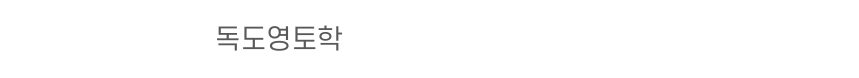 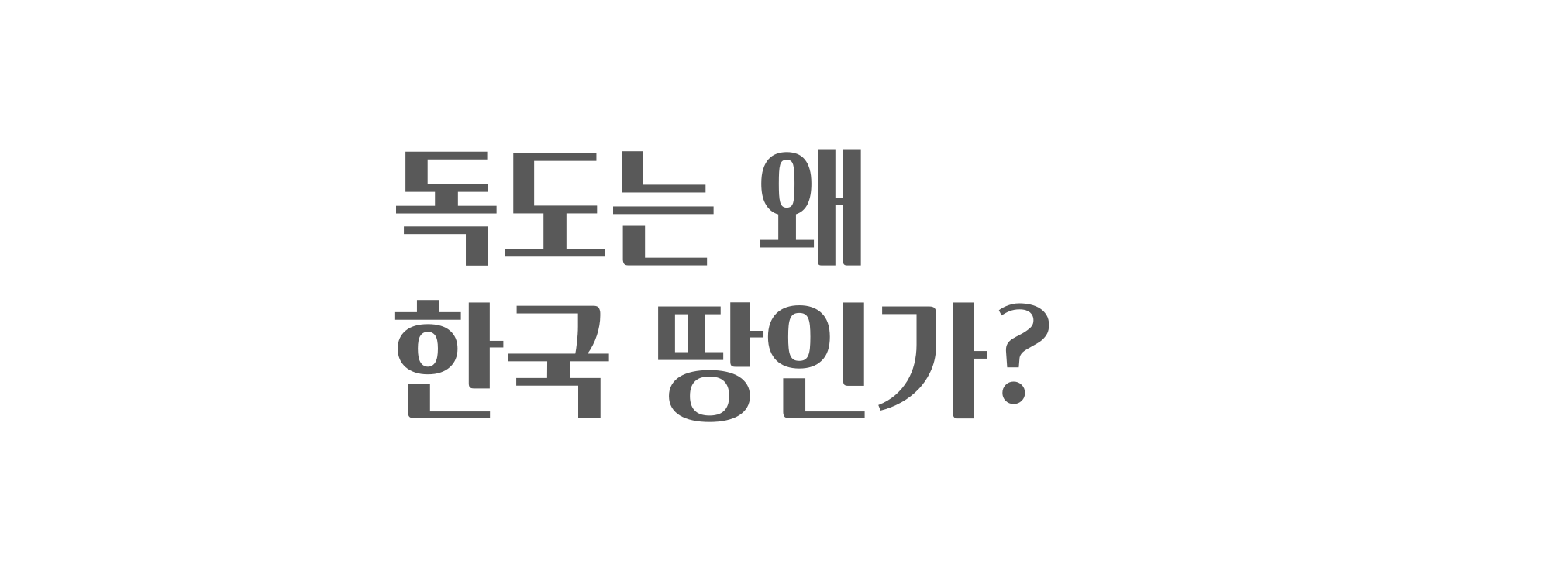 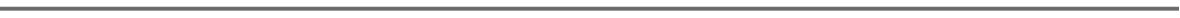 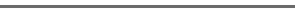 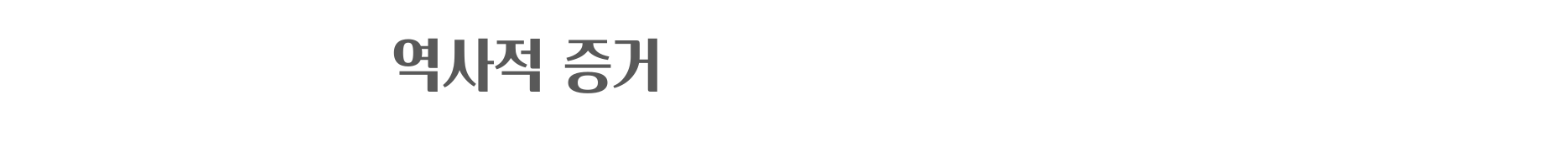 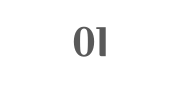 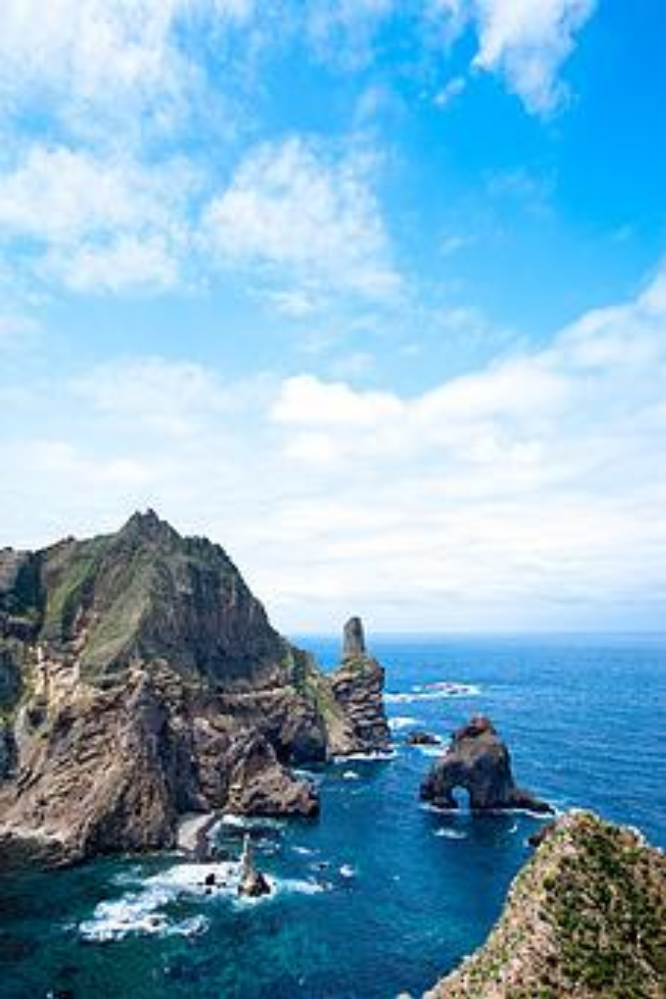 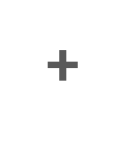 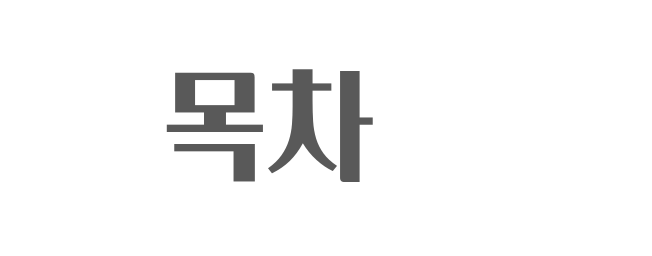 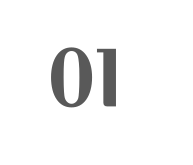 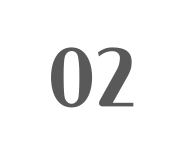 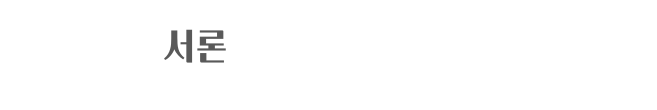 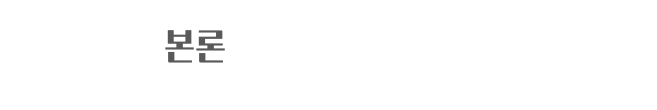 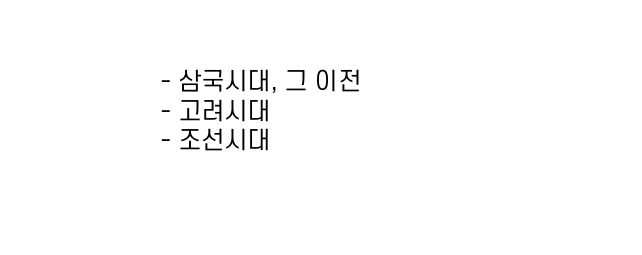 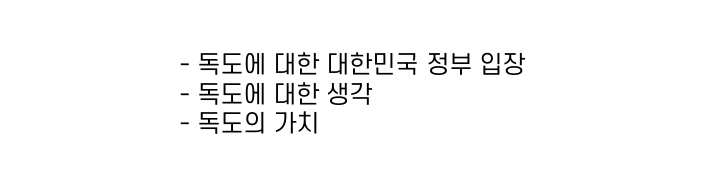 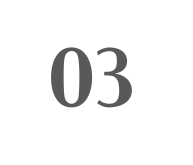 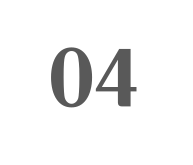 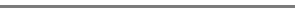 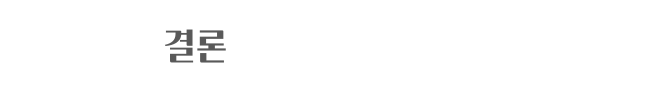 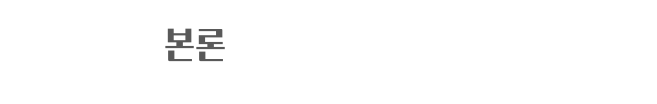 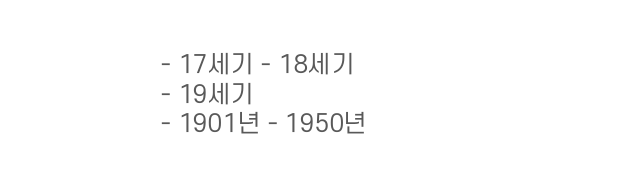 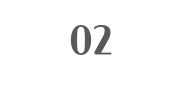 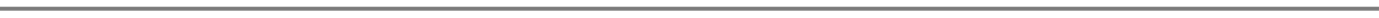 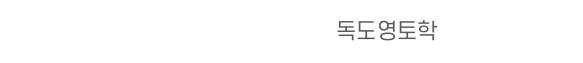 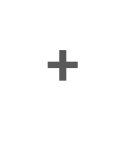 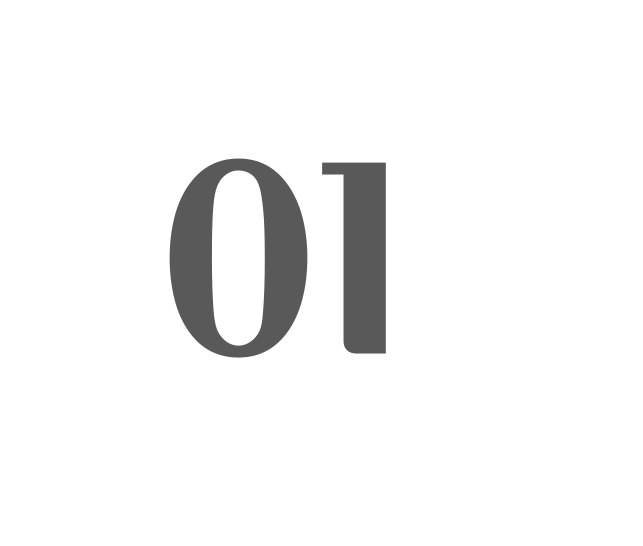 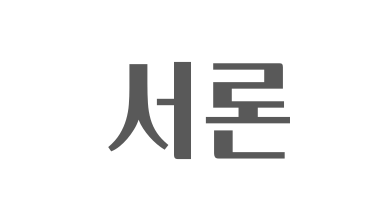 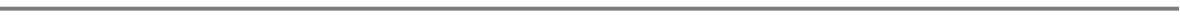 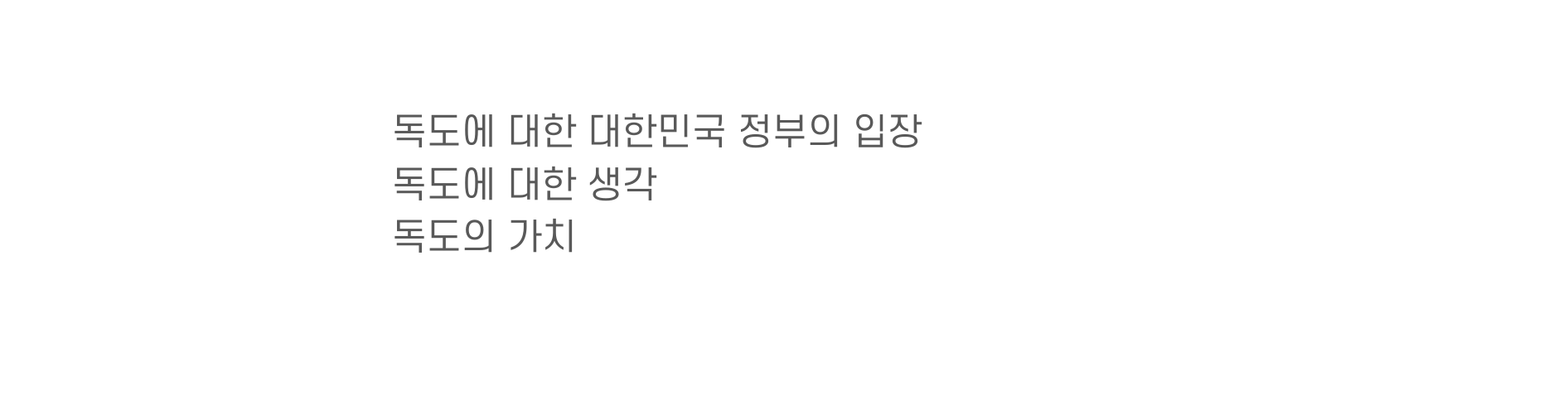 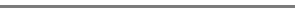 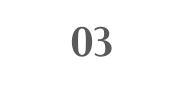 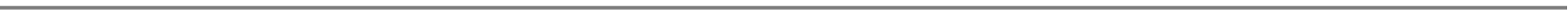 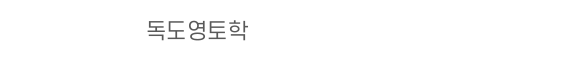 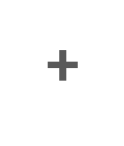 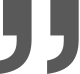 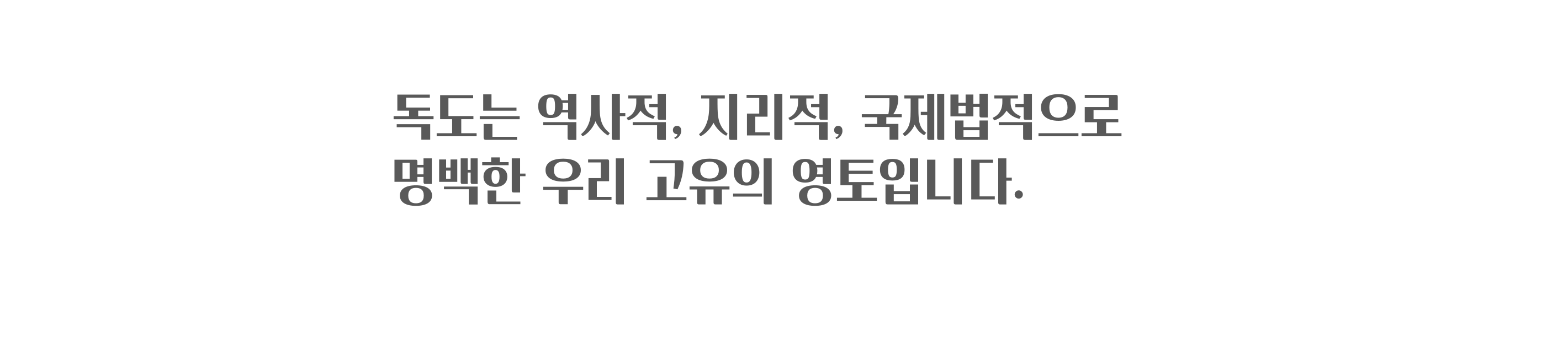 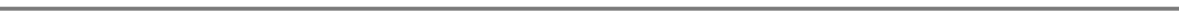 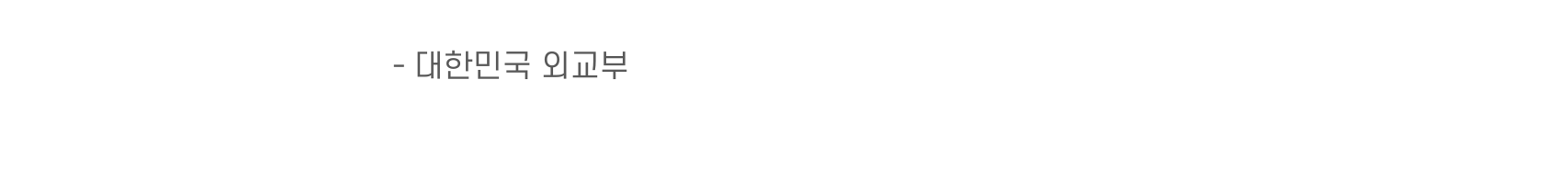 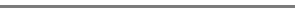 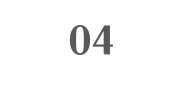 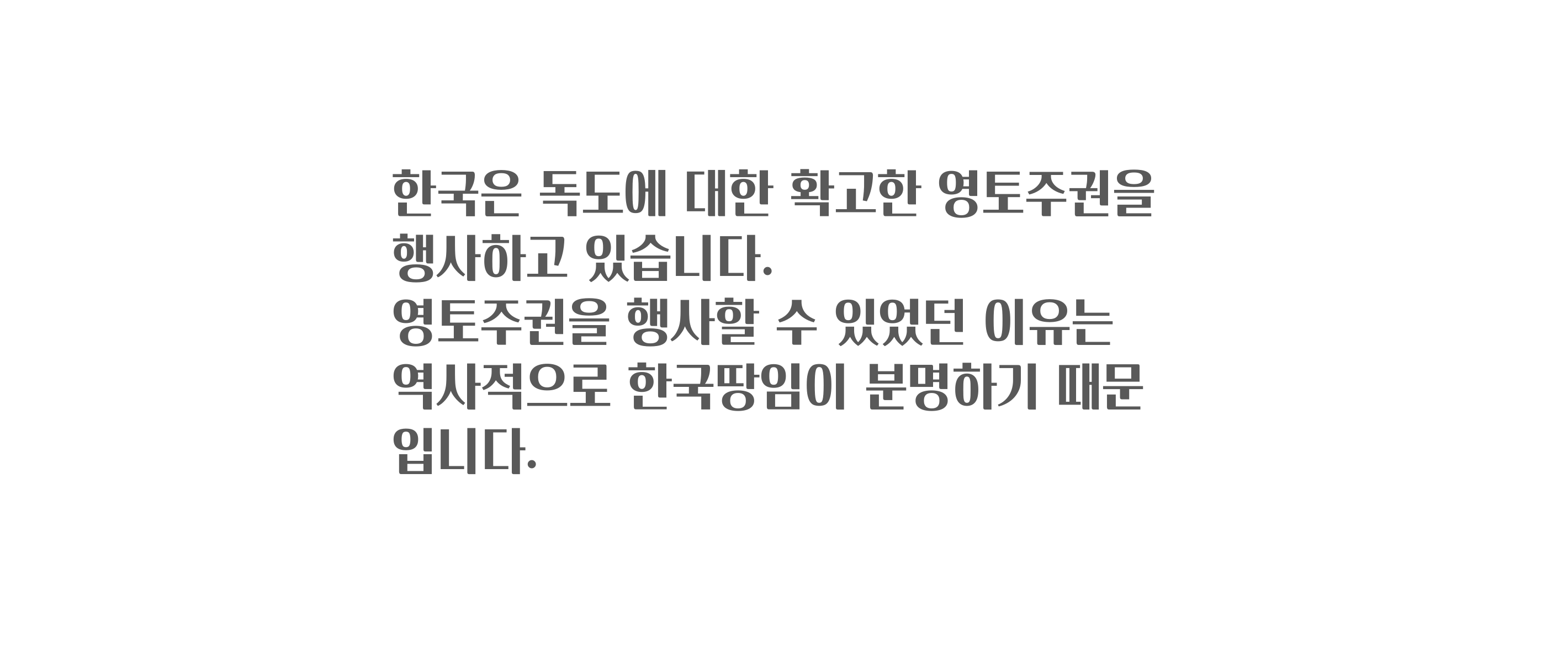 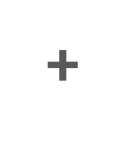 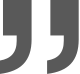 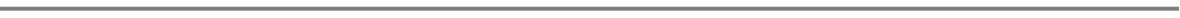 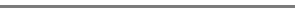 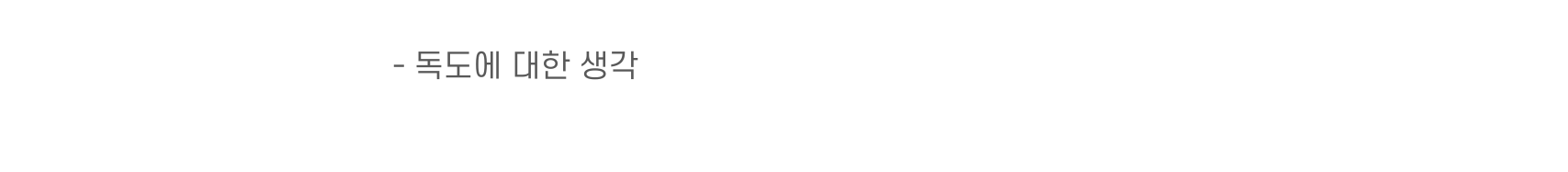 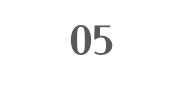 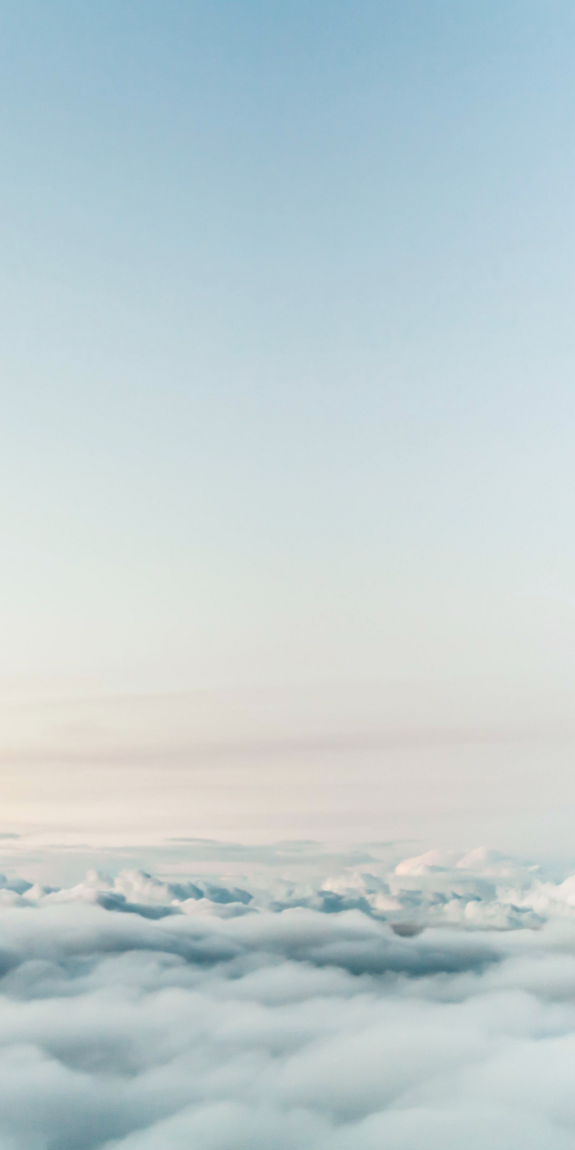 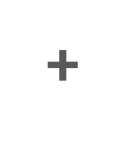 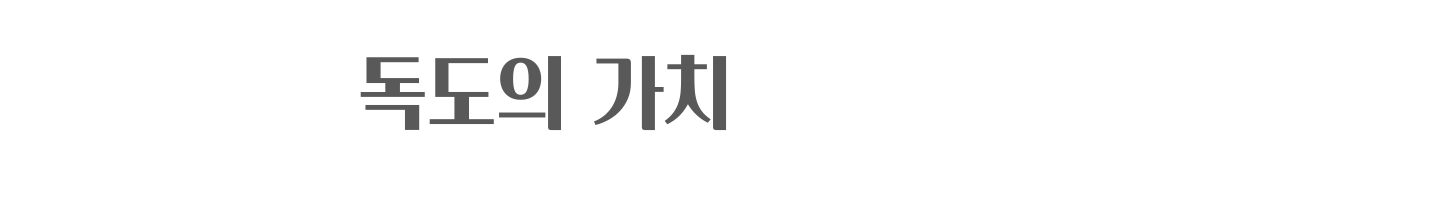 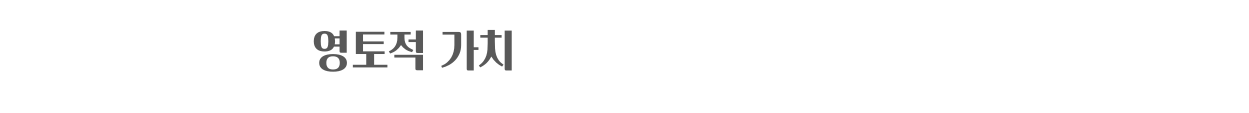 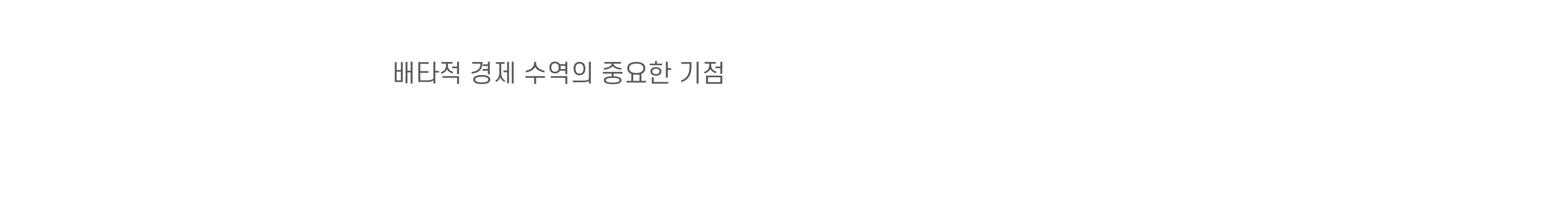 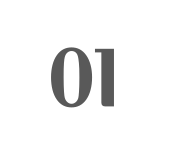 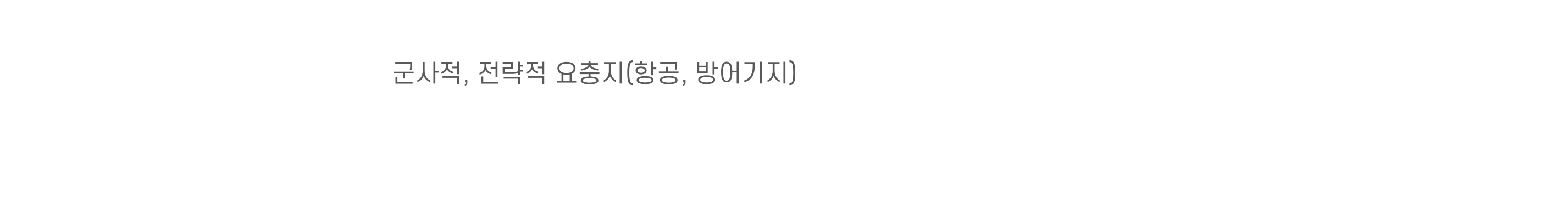 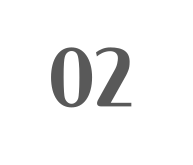 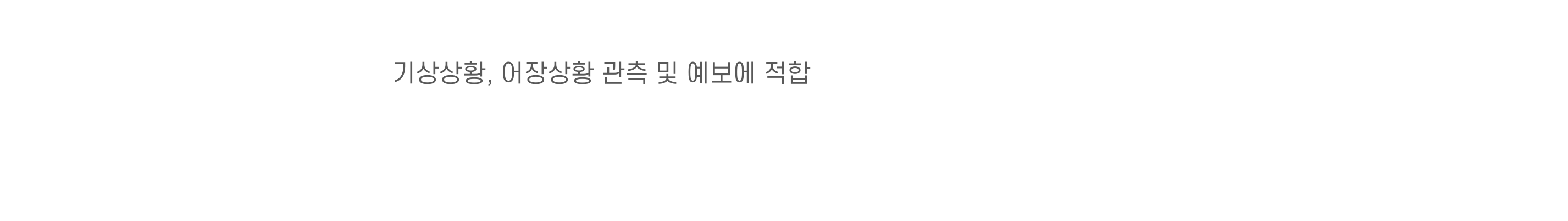 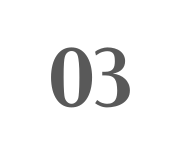 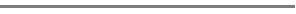 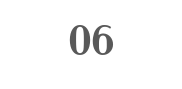 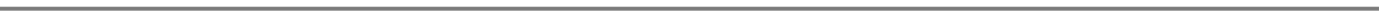 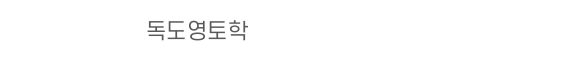 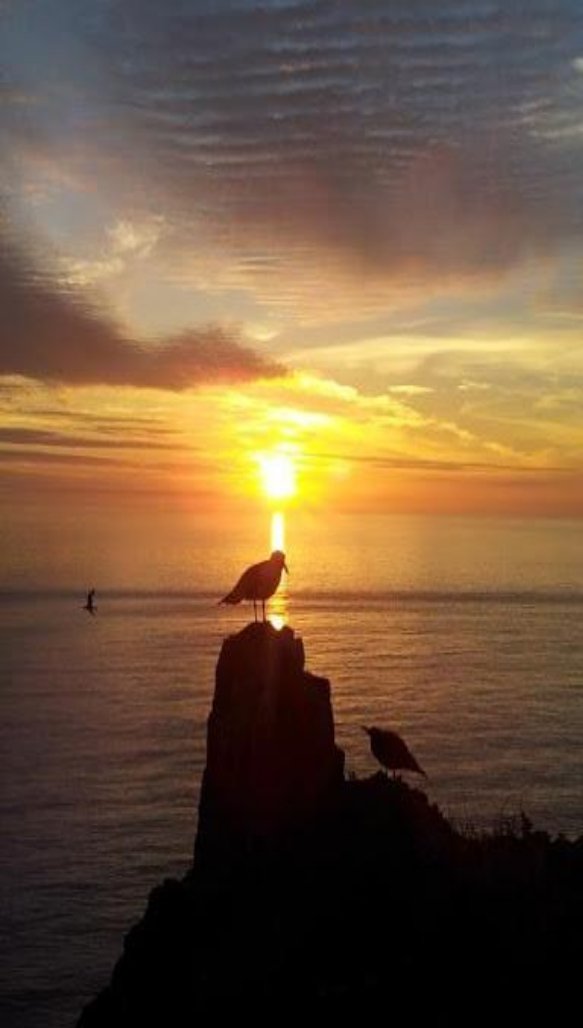 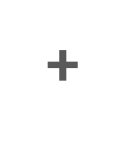 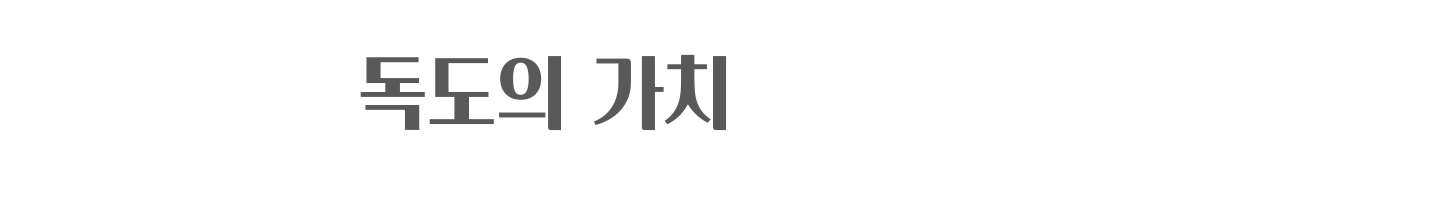 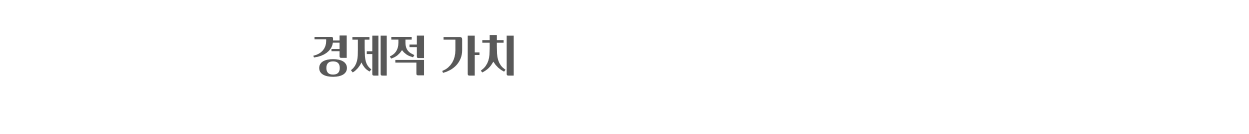 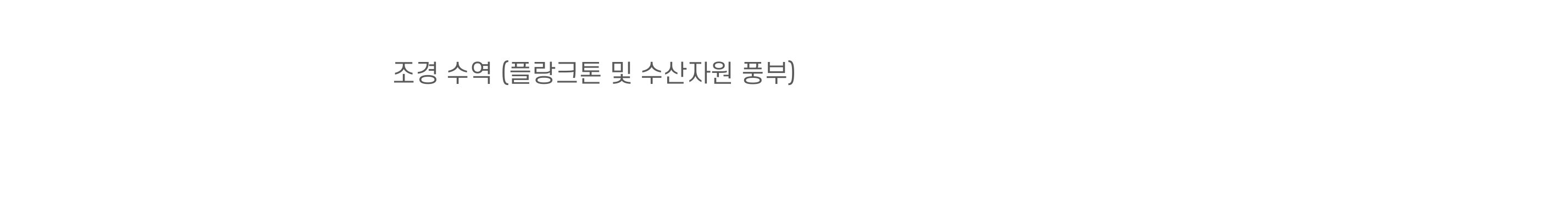 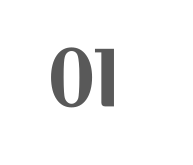 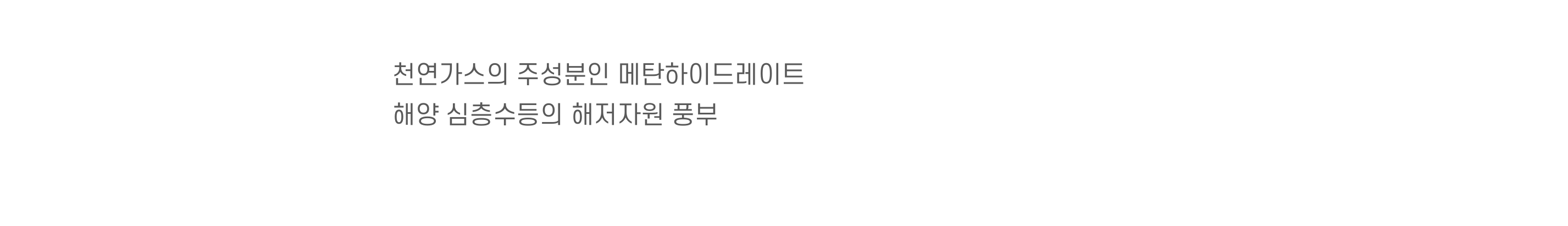 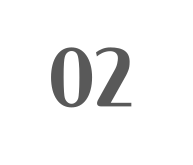 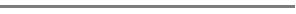 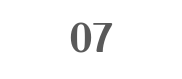 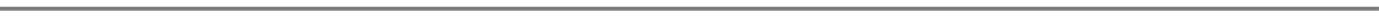 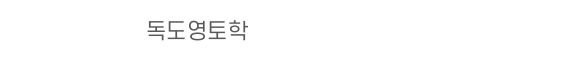 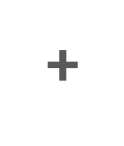 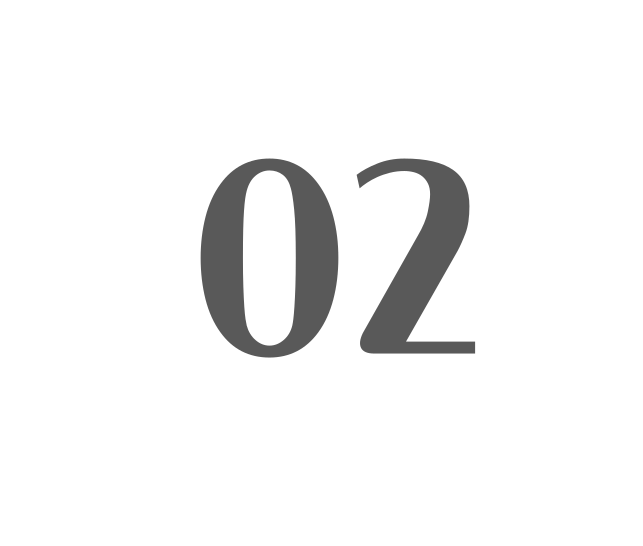 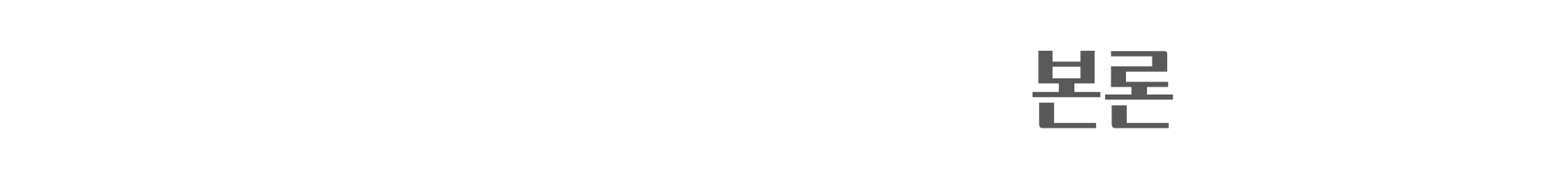 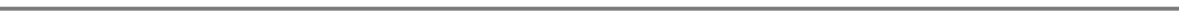 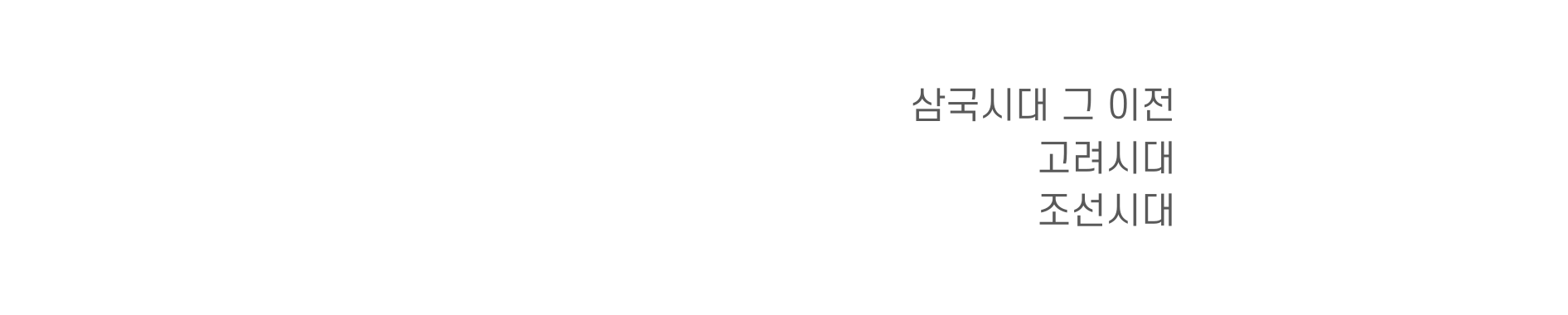 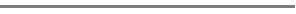 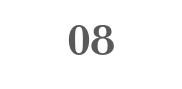 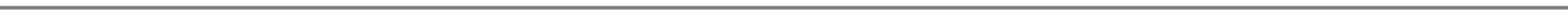 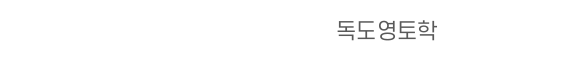 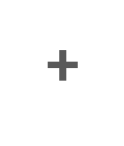 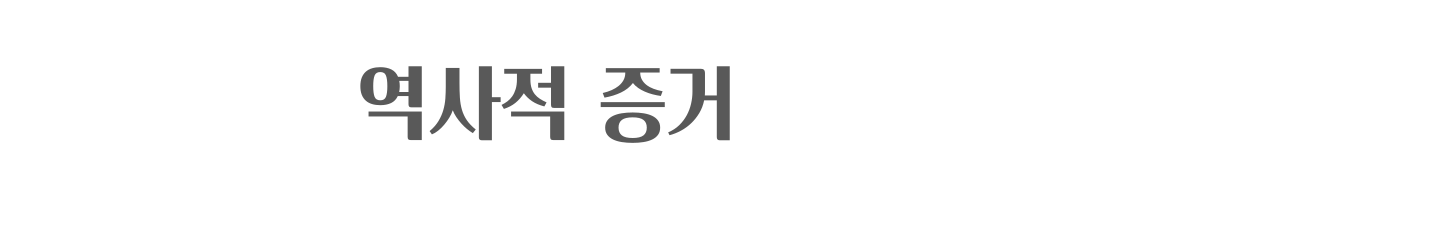 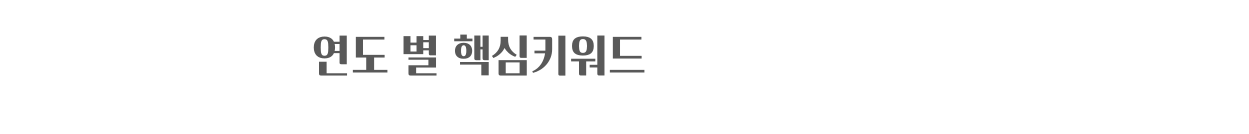 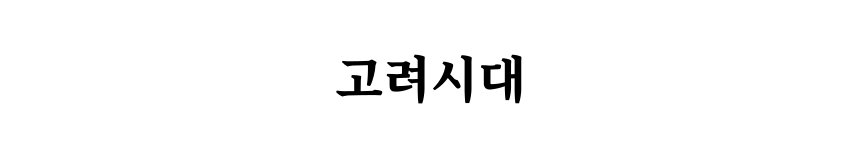 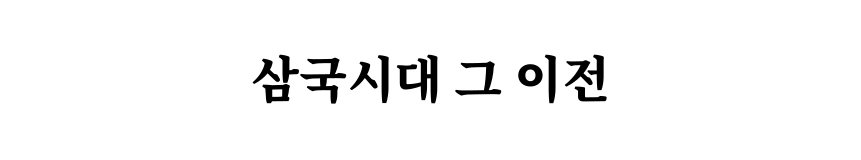 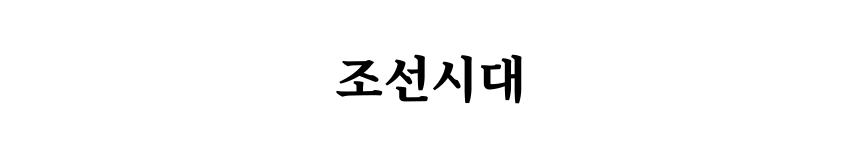 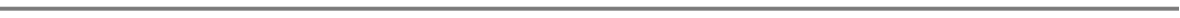 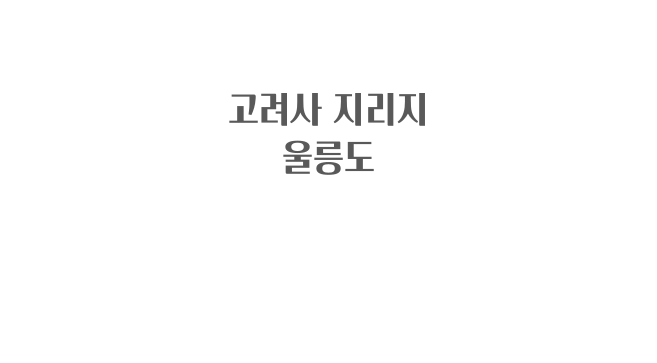 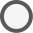 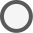 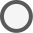 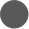 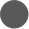 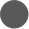 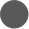 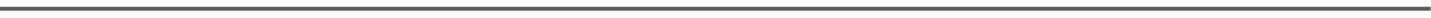 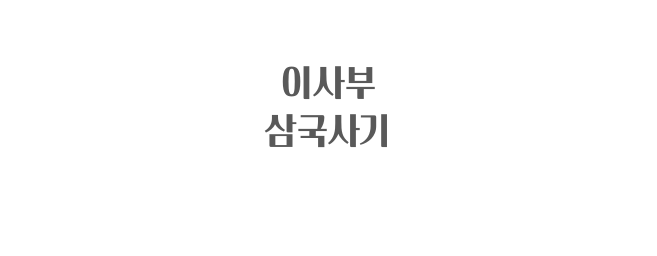 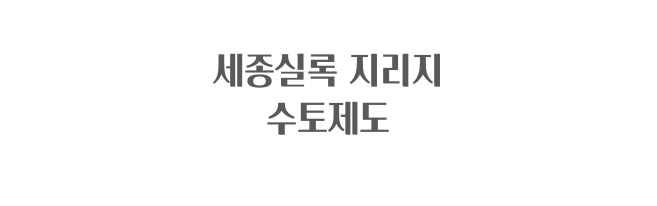 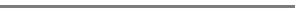 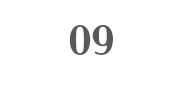 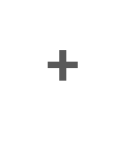 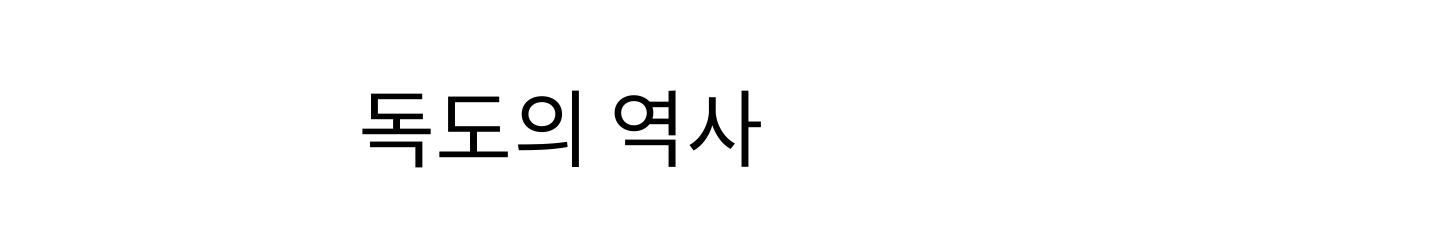 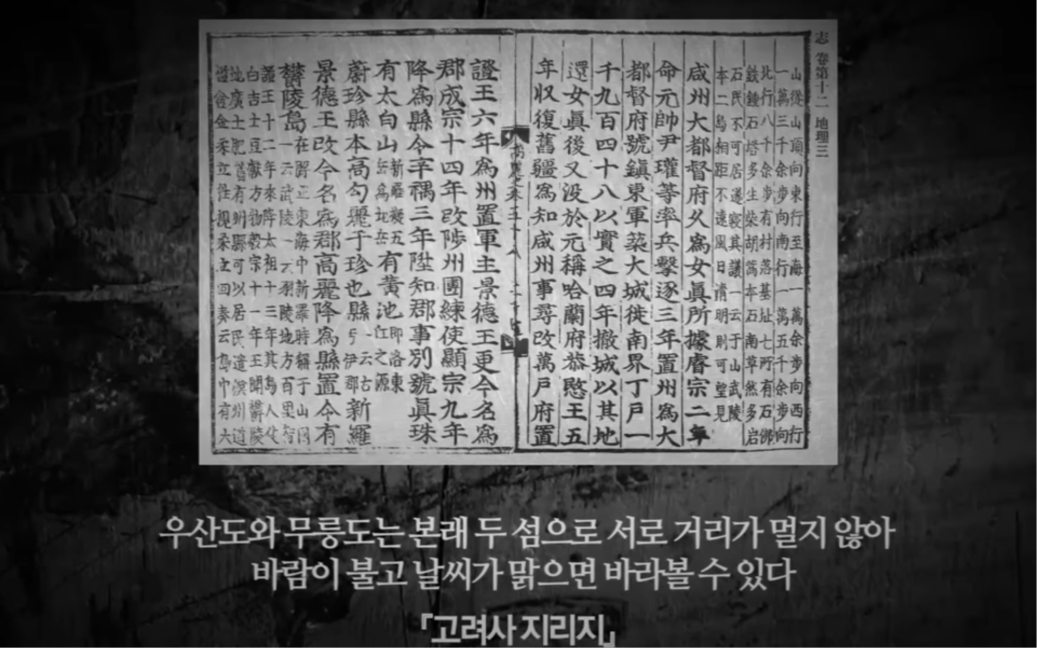 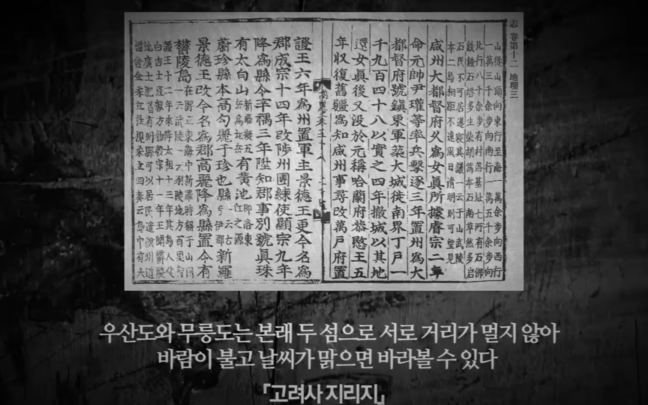 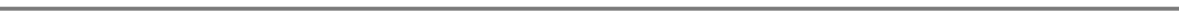 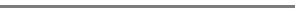 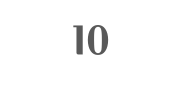 https://www.youtube.com/watch?v=U5lMJjL9yXE
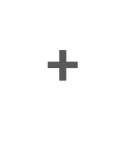 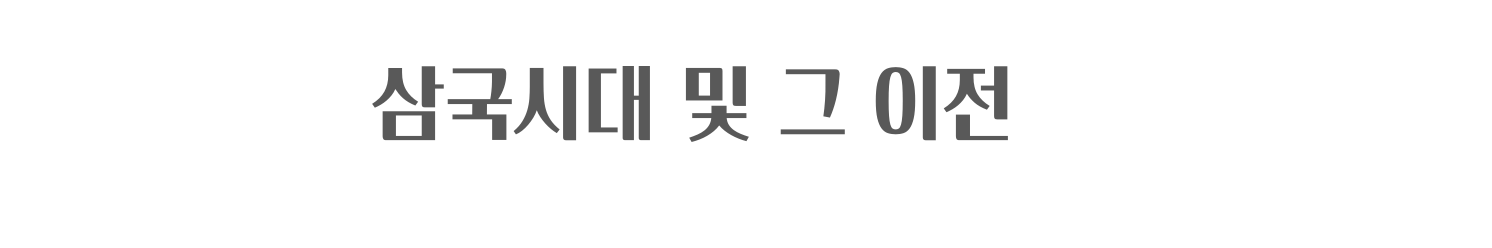 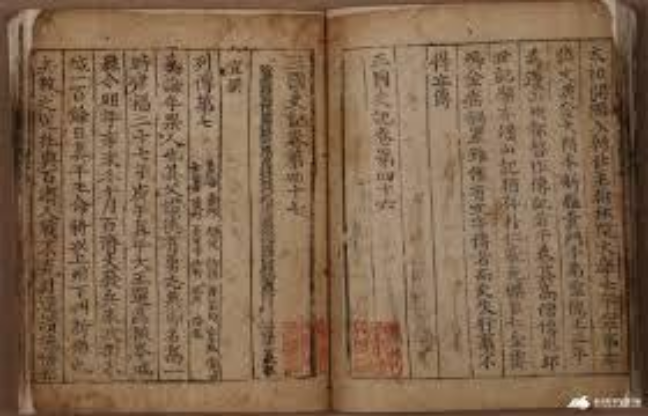 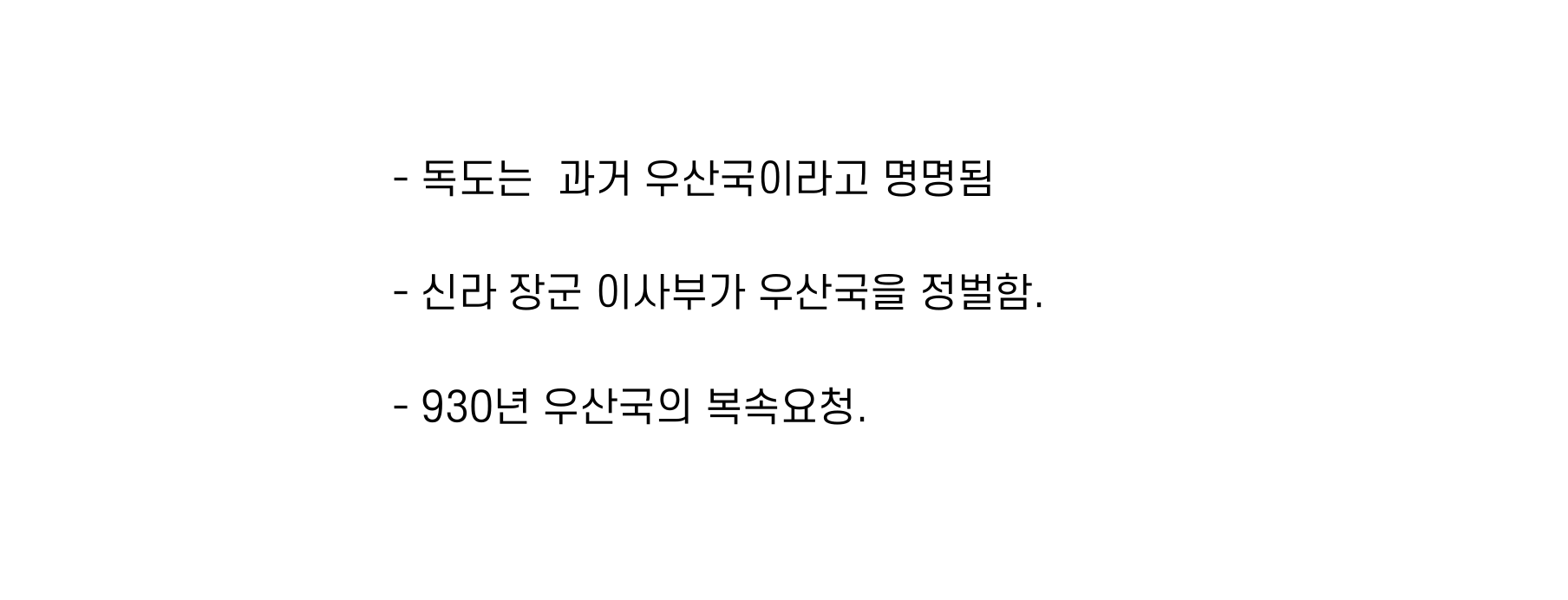 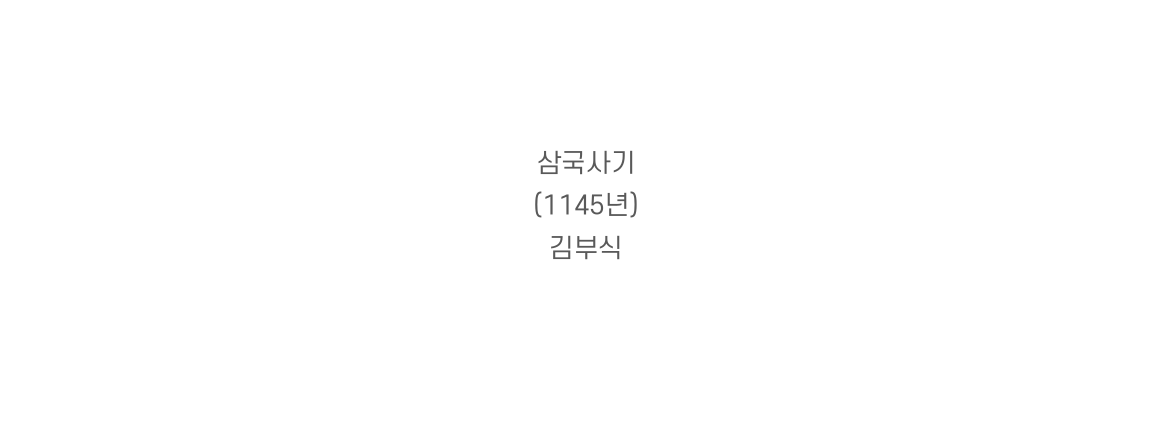 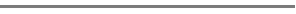 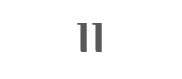 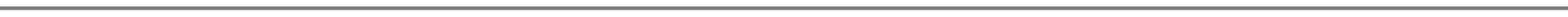 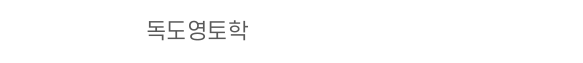 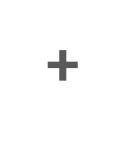 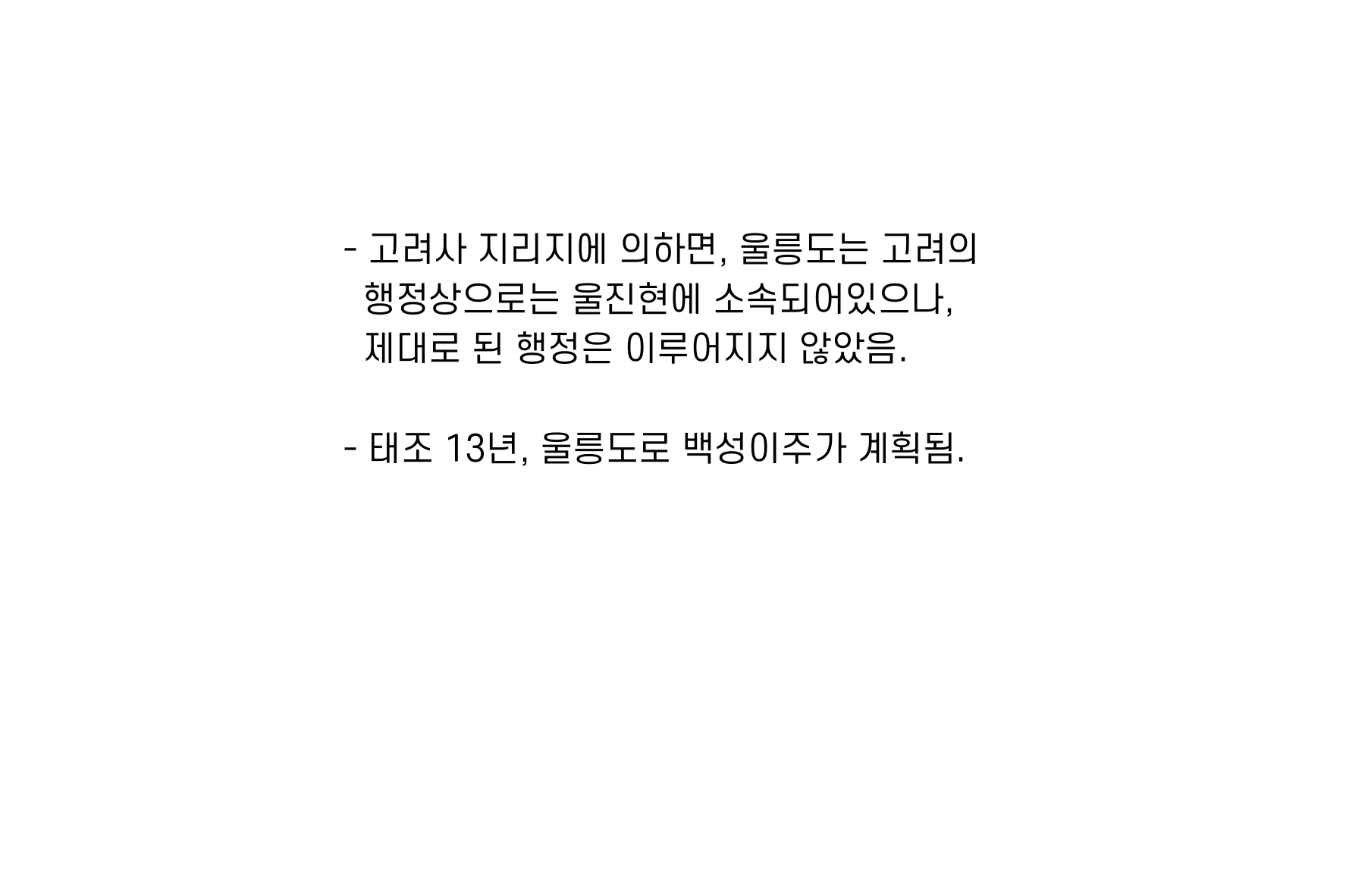 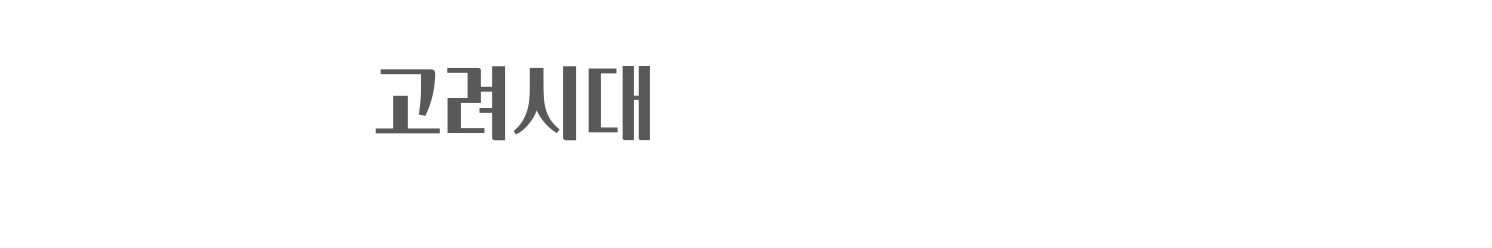 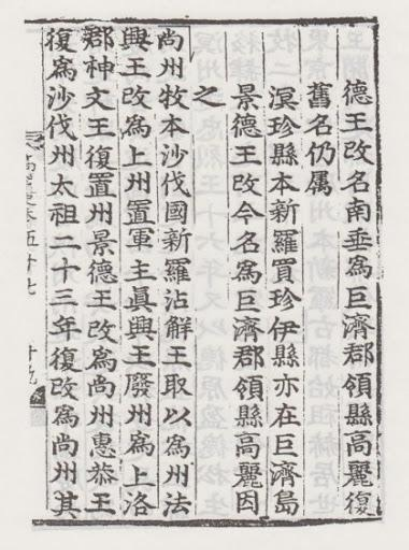 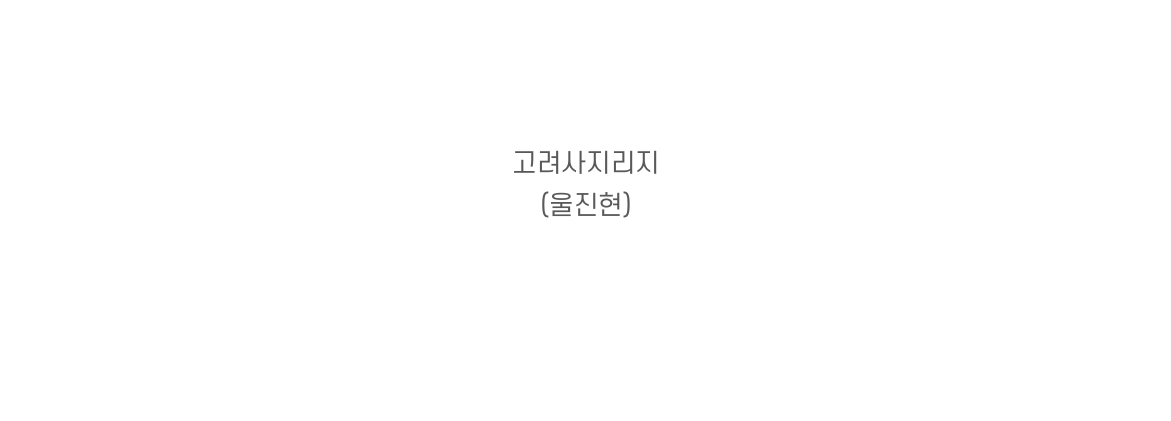 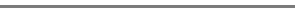 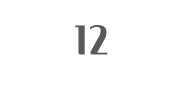 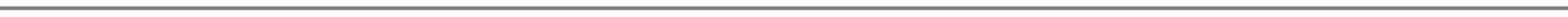 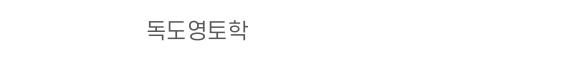 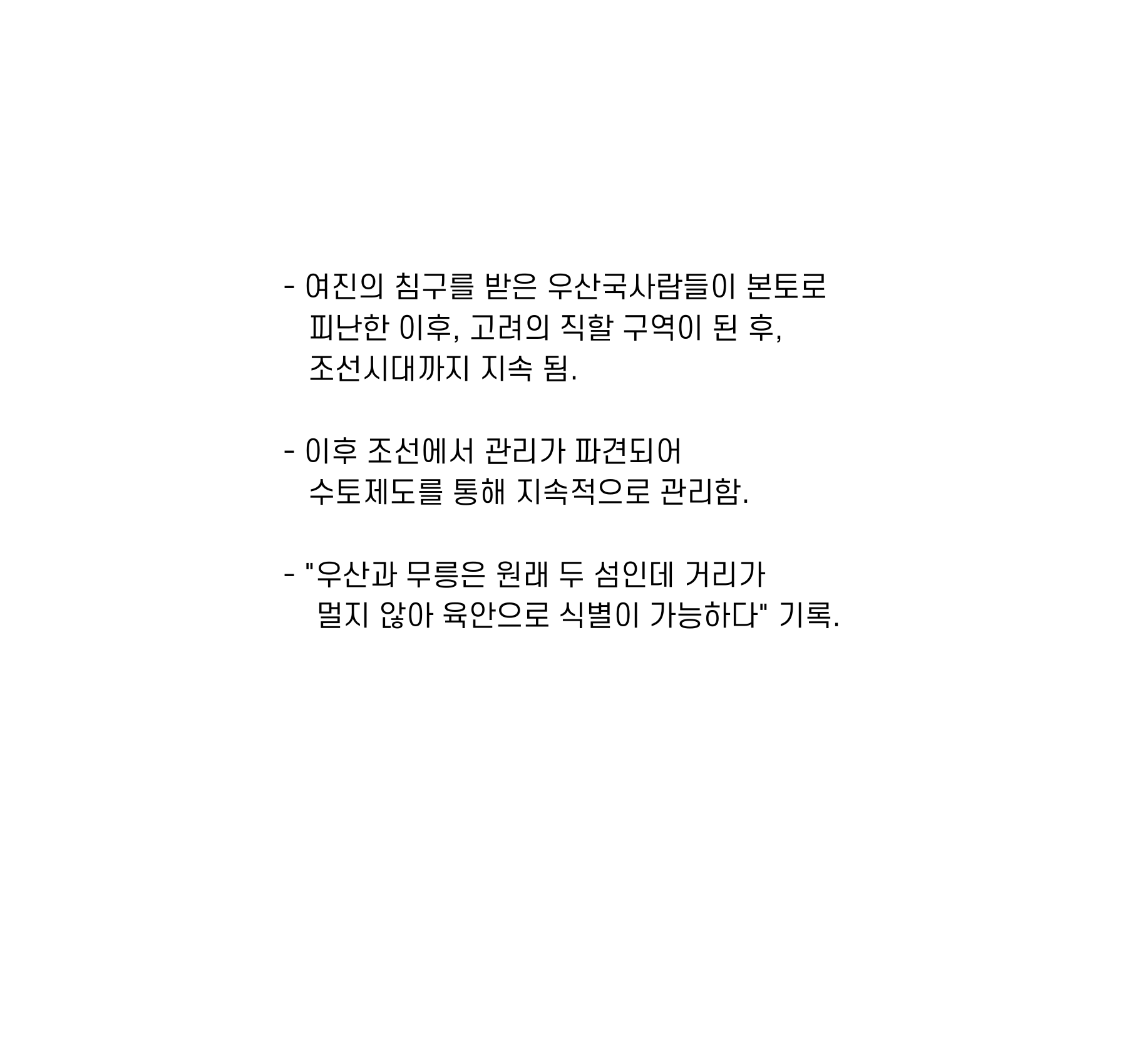 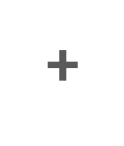 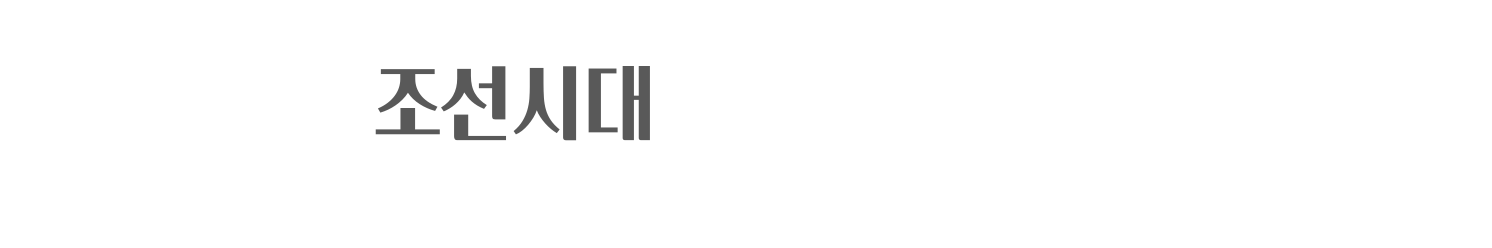 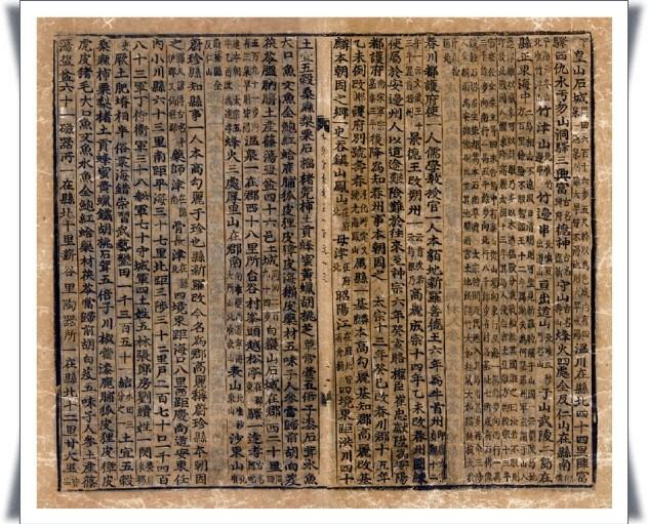 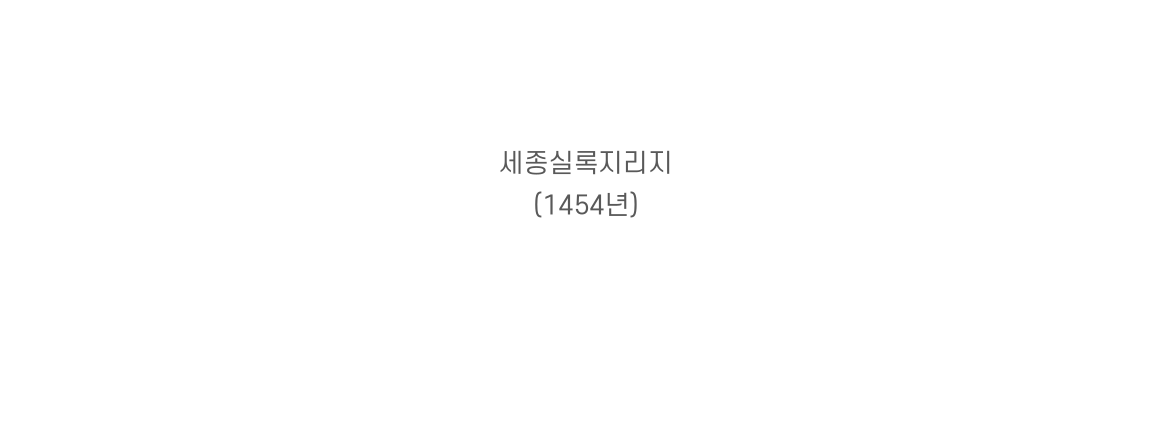 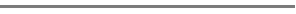 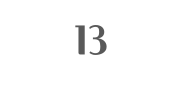 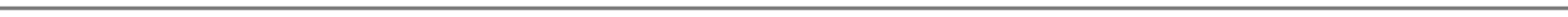 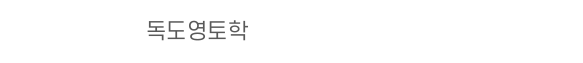 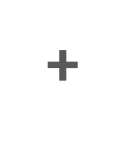 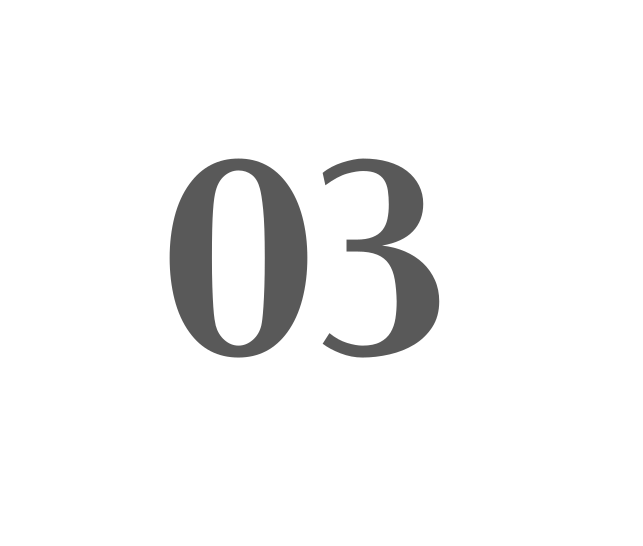 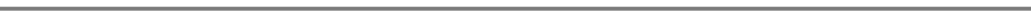 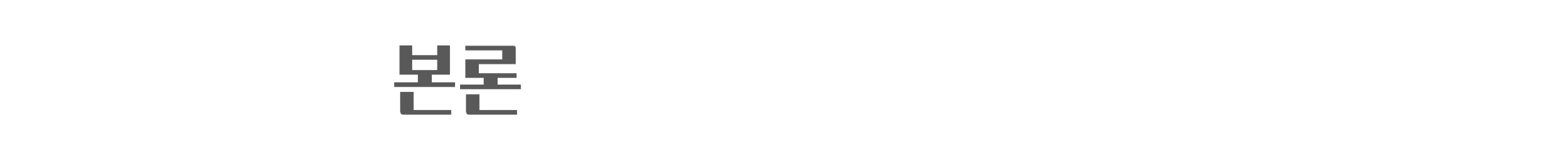 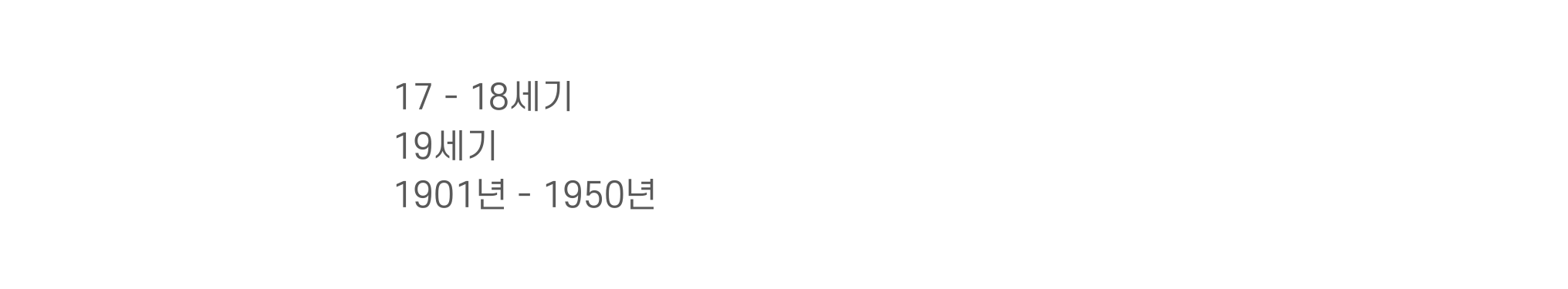 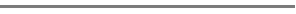 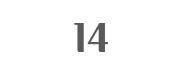 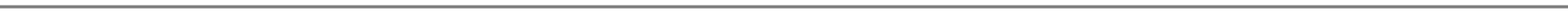 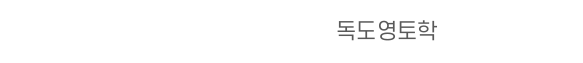 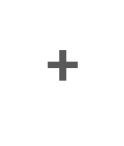 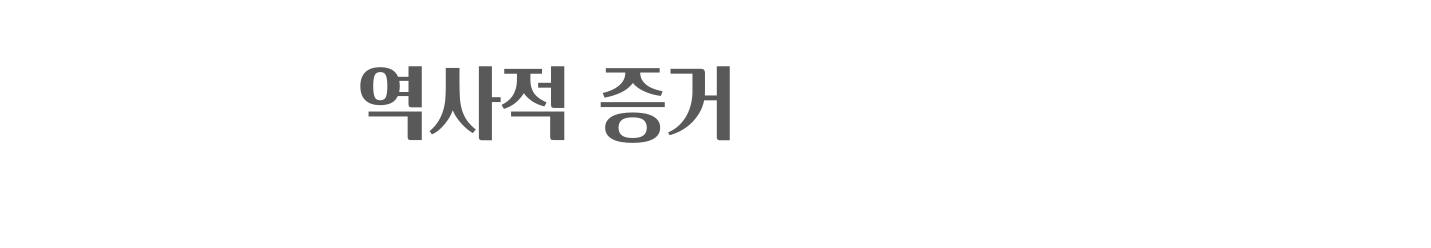 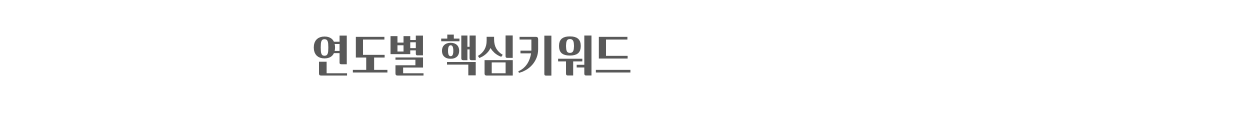 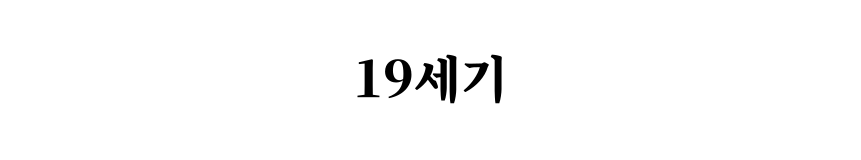 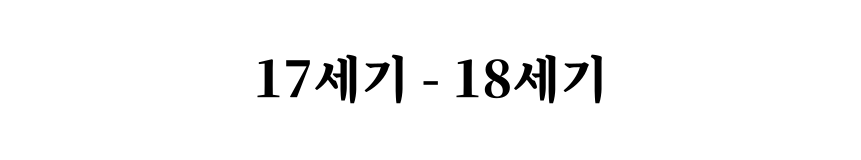 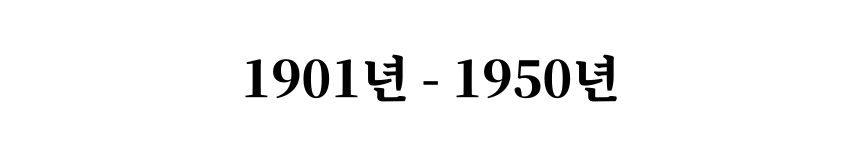 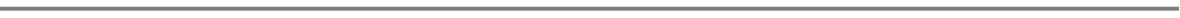 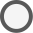 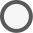 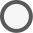 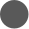 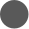 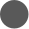 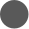 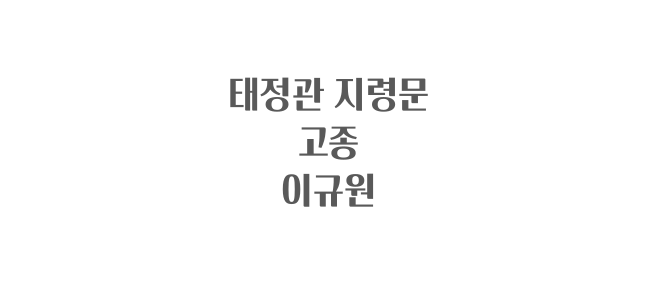 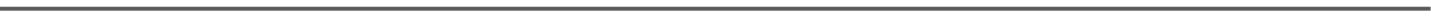 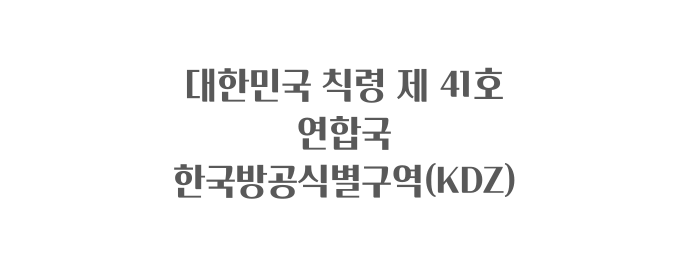 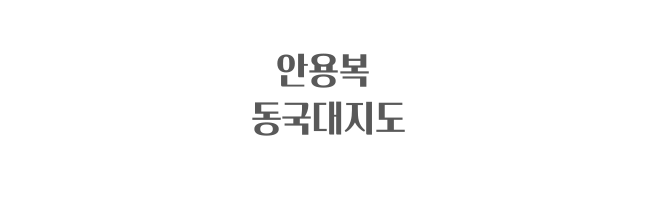 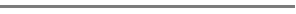 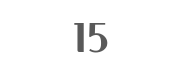 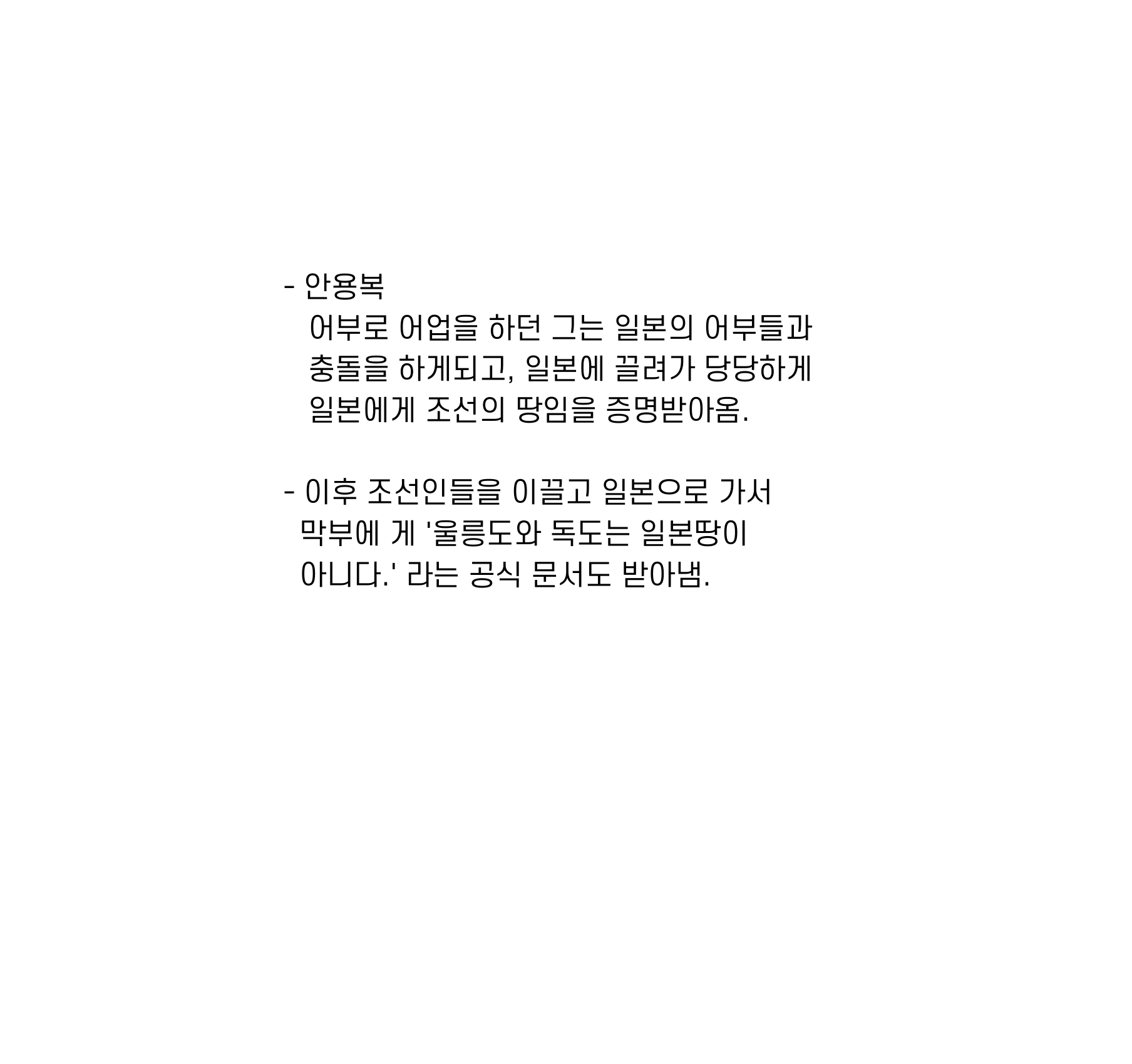 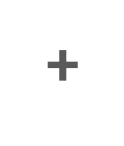 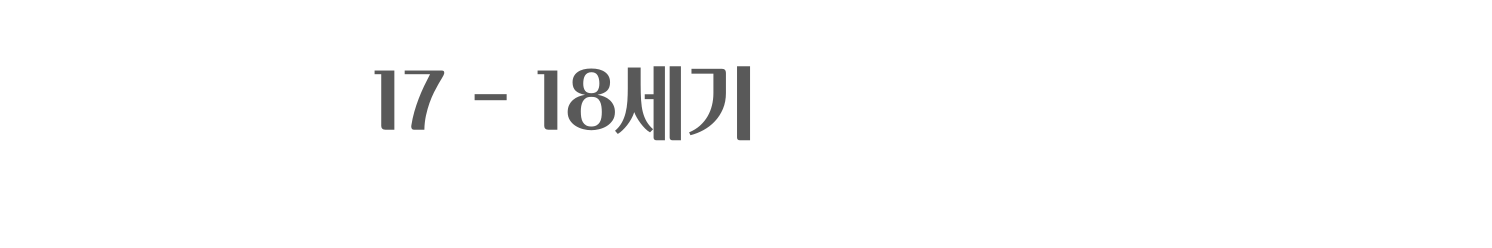 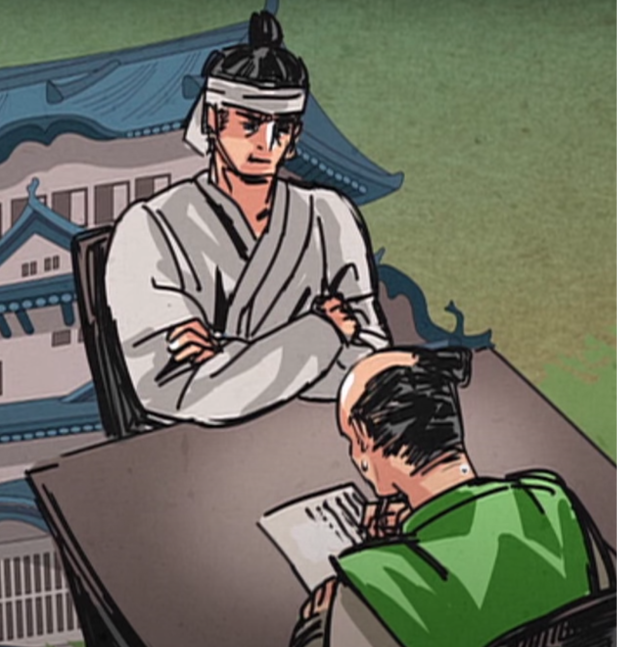 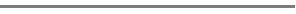 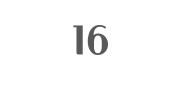 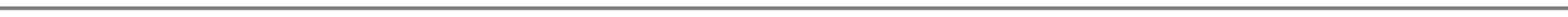 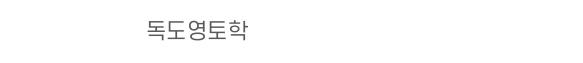 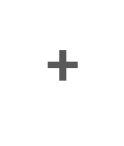 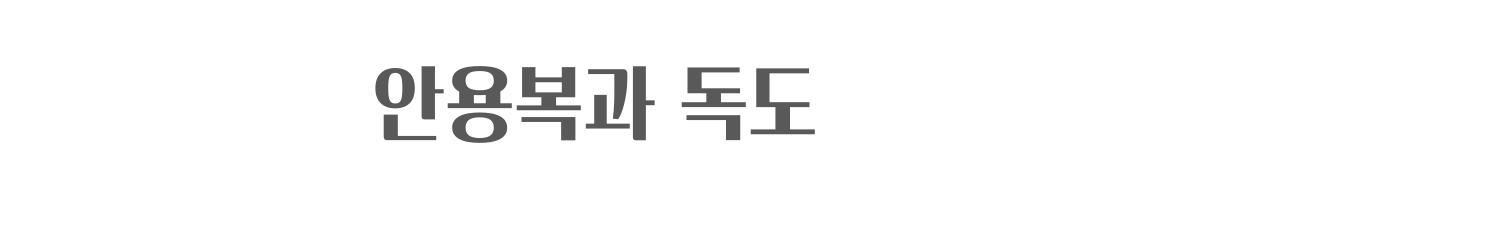 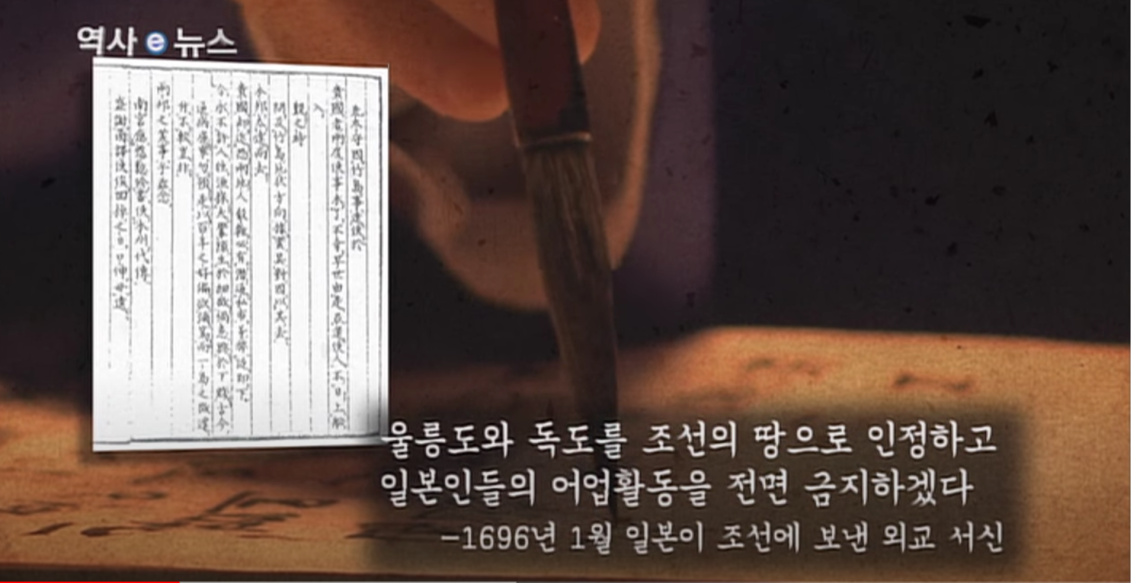 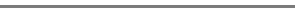 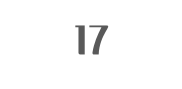 https://www.youtube.com/watch?v=6ACYcKmnNYM
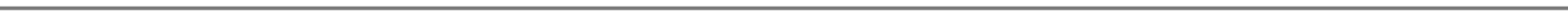 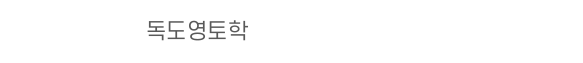 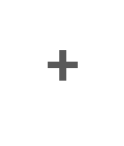 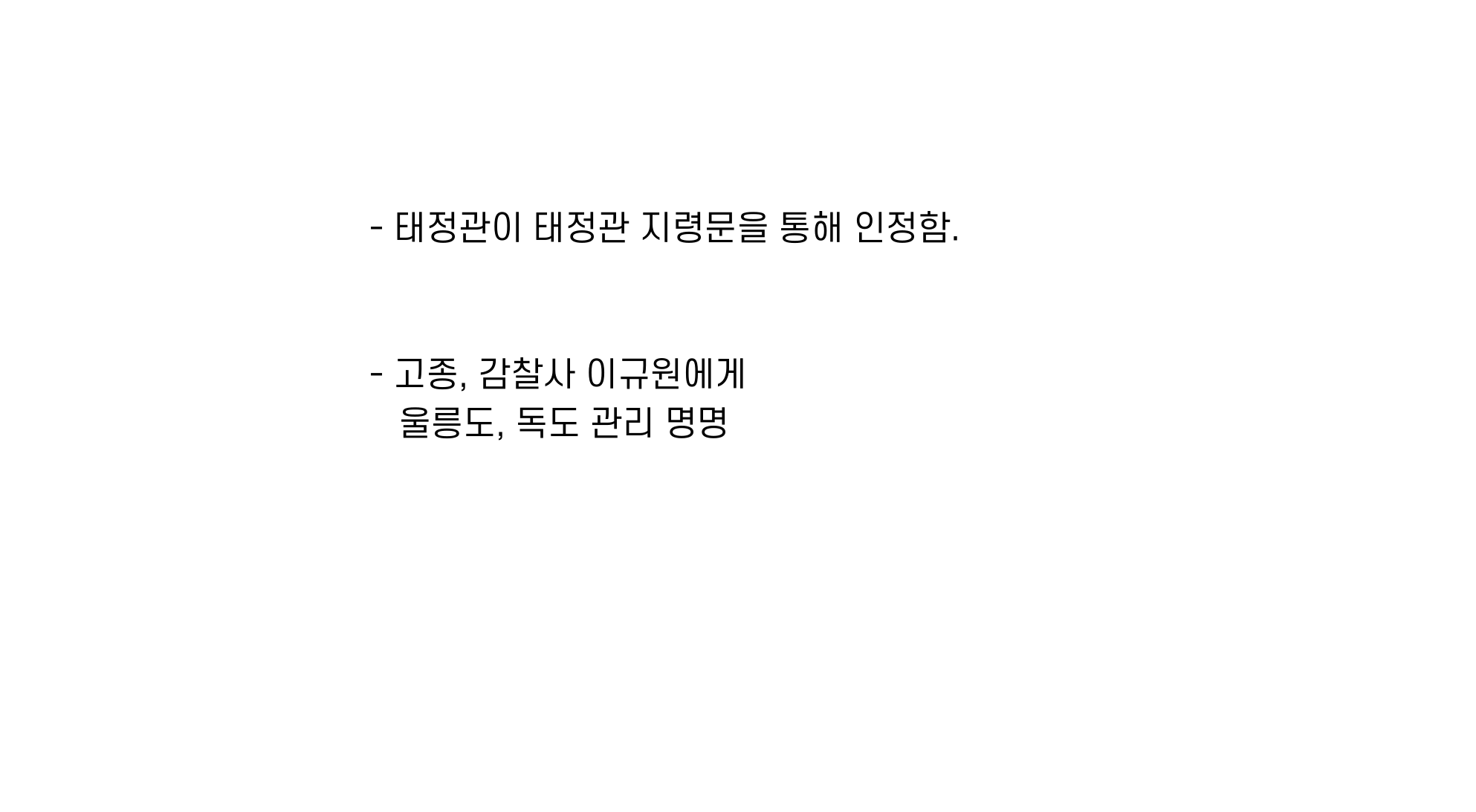 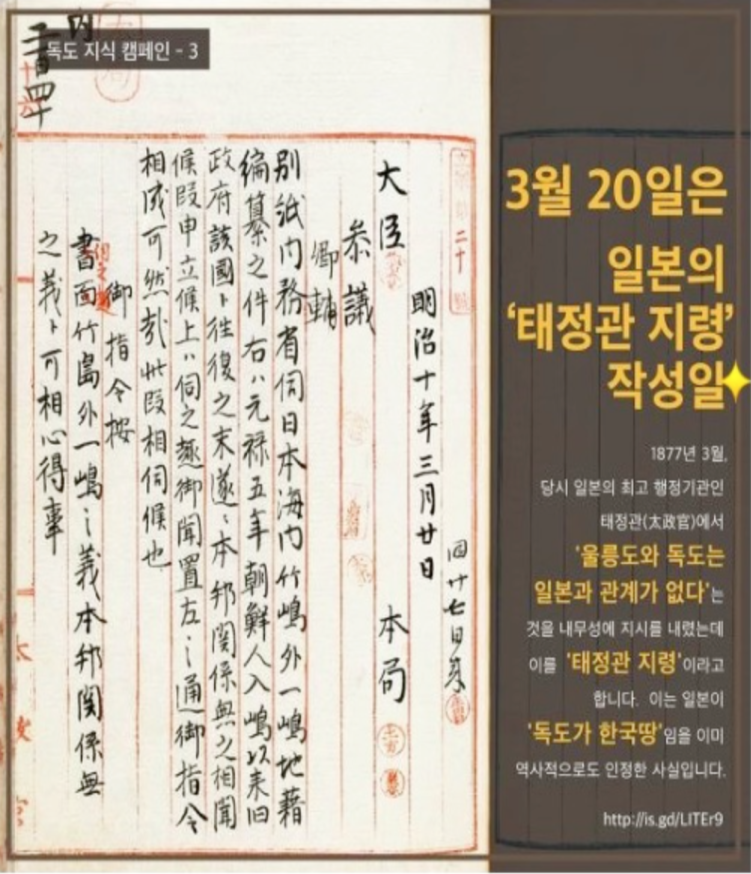 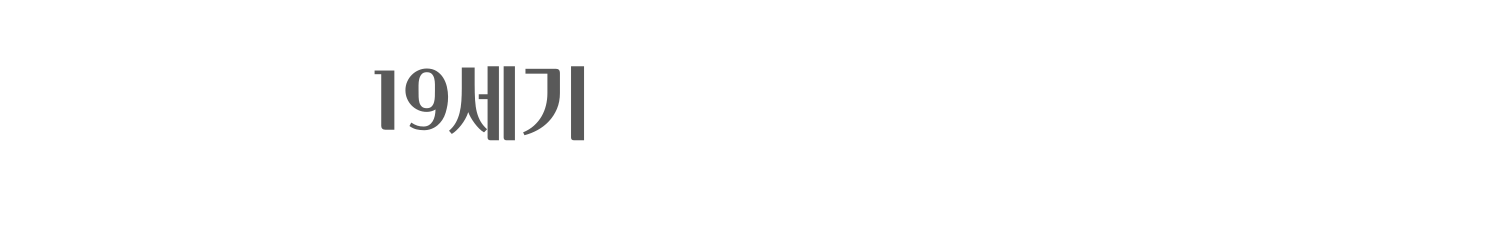 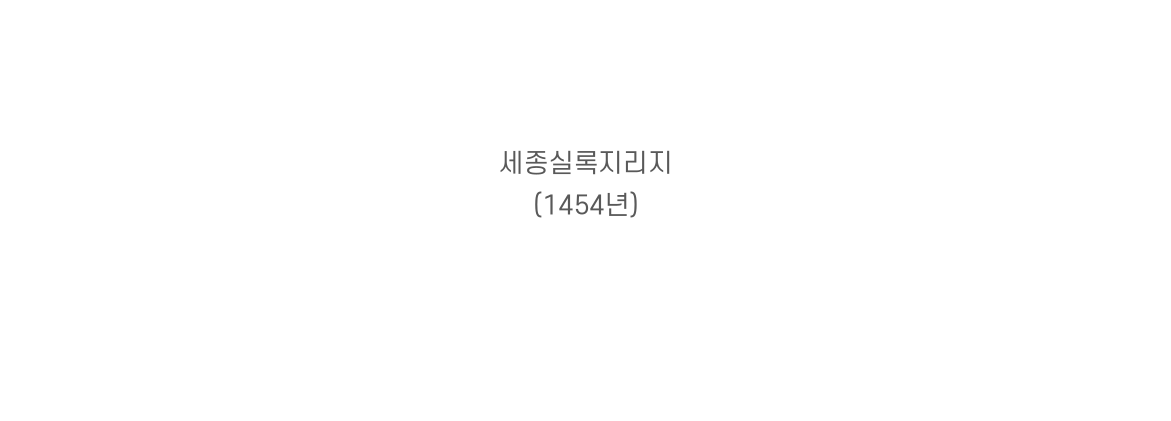 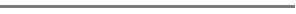 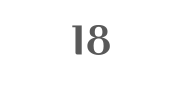 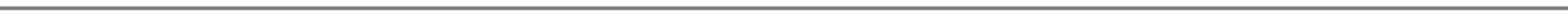 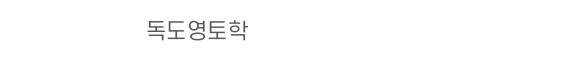 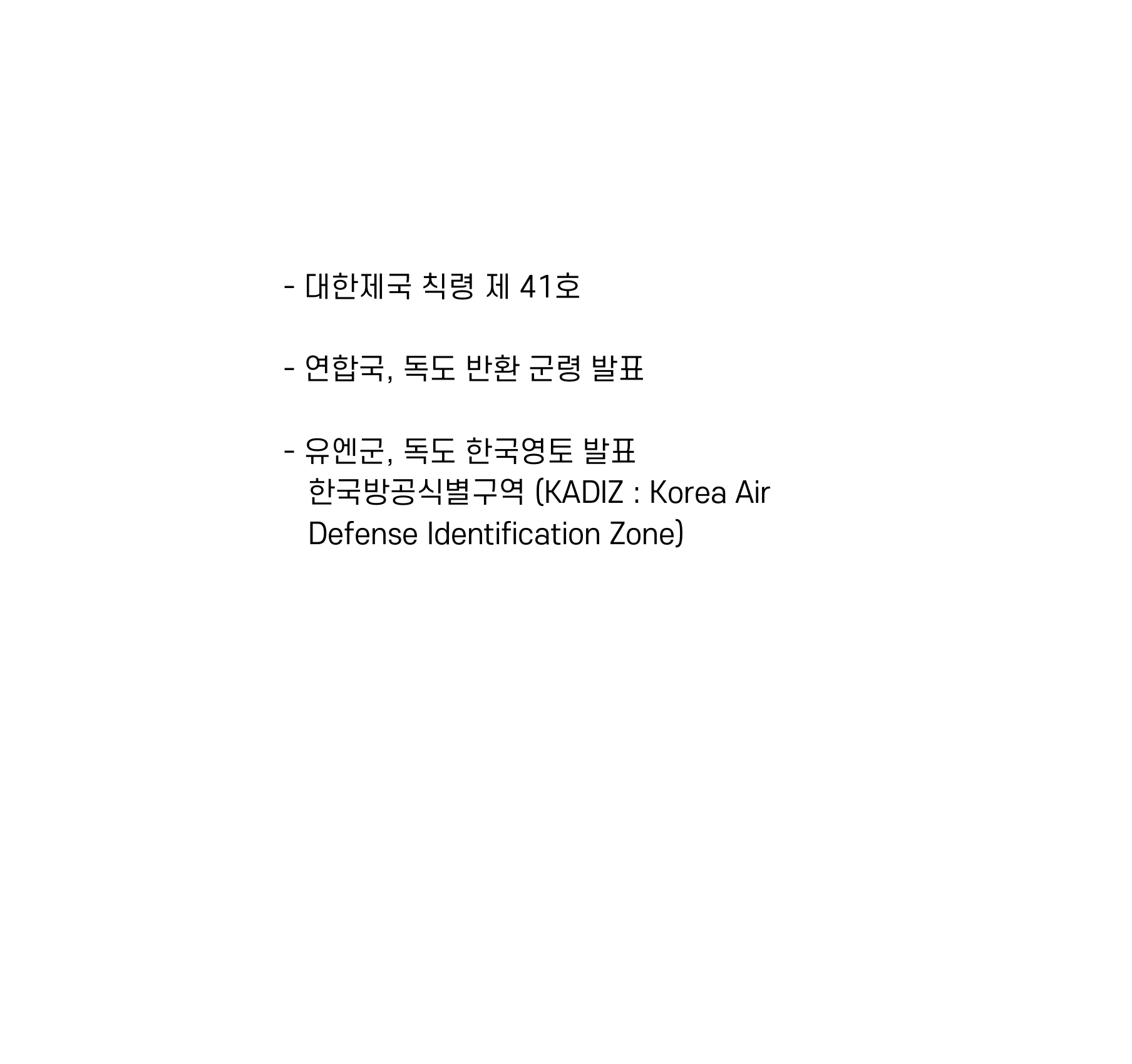 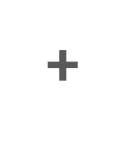 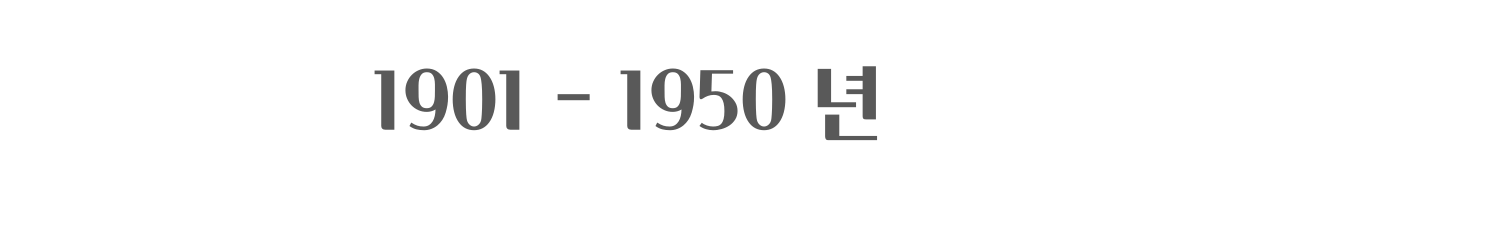 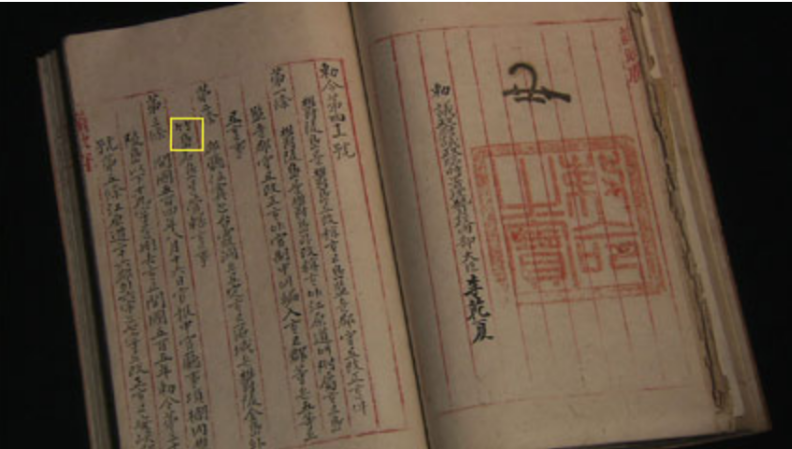 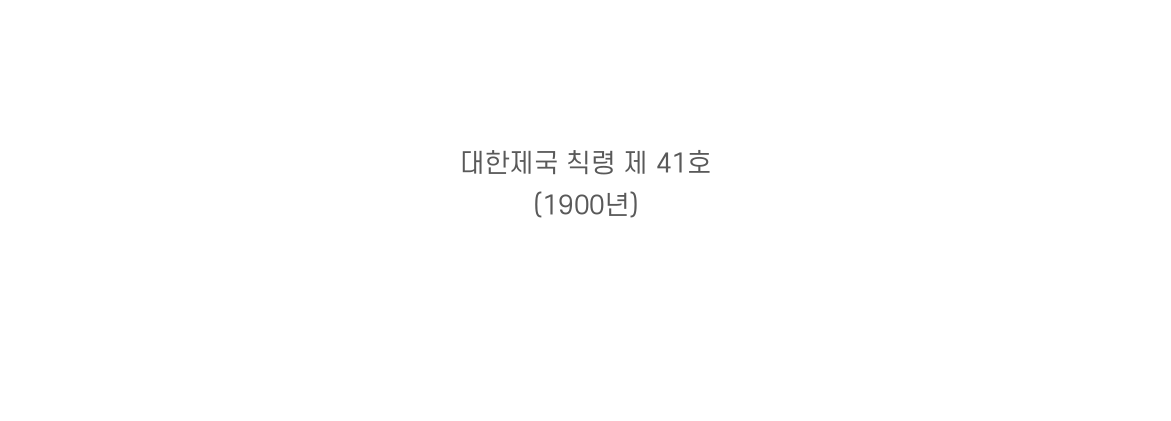 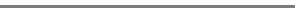 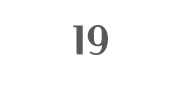 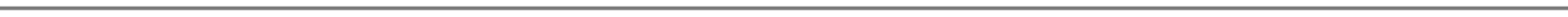 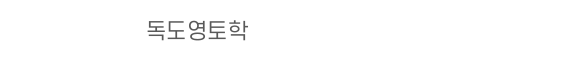 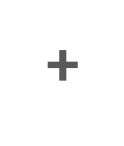 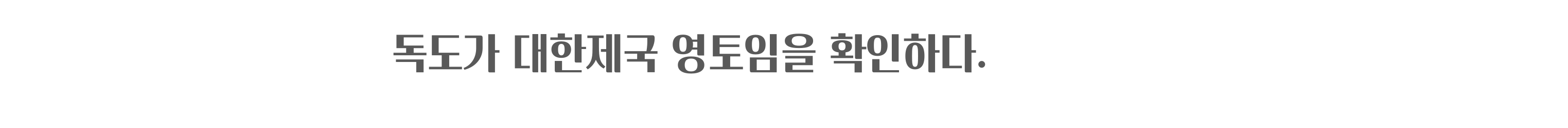 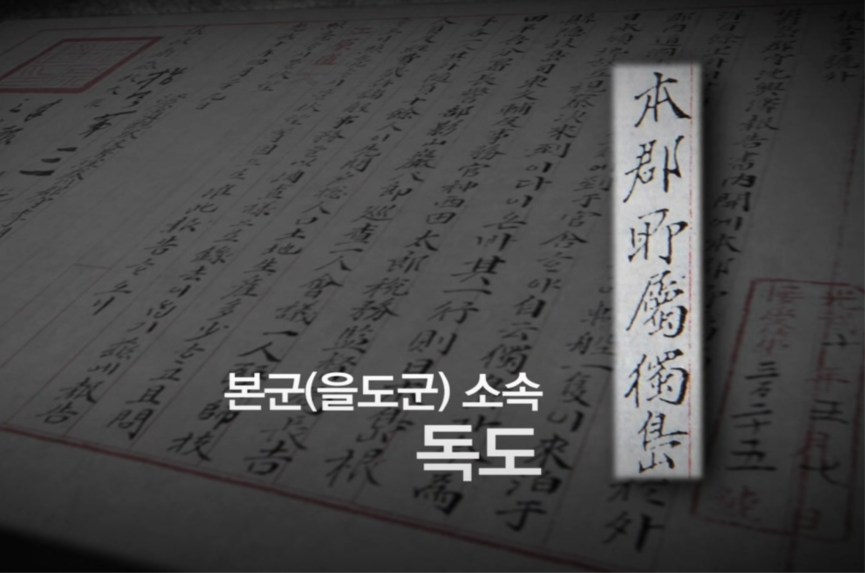 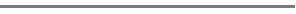 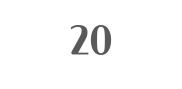 https://www.youtube.com/watch?v=a7dxZPGfvQw
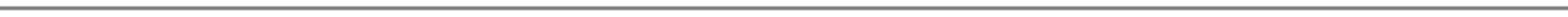 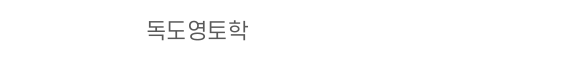 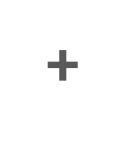 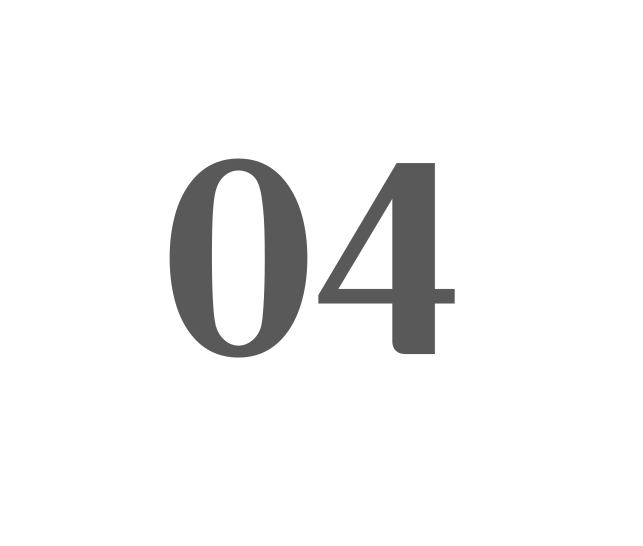 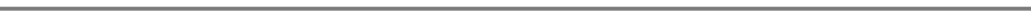 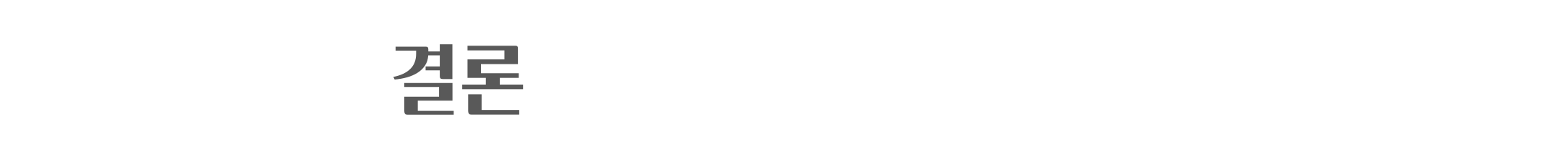 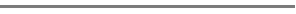 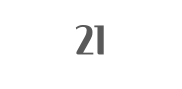 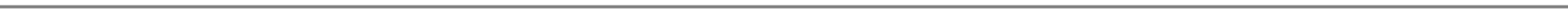 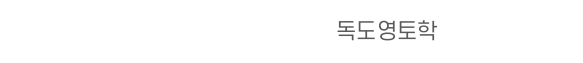 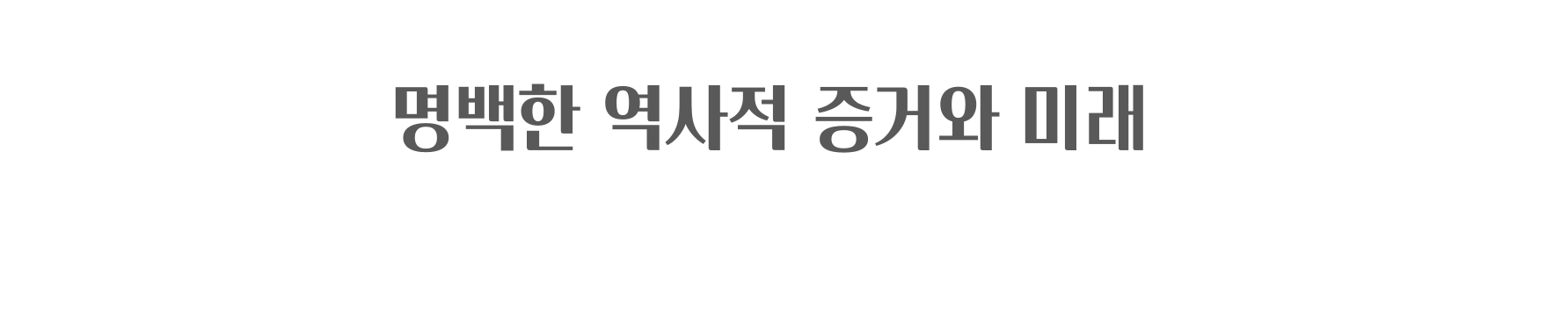 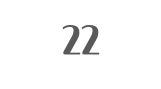 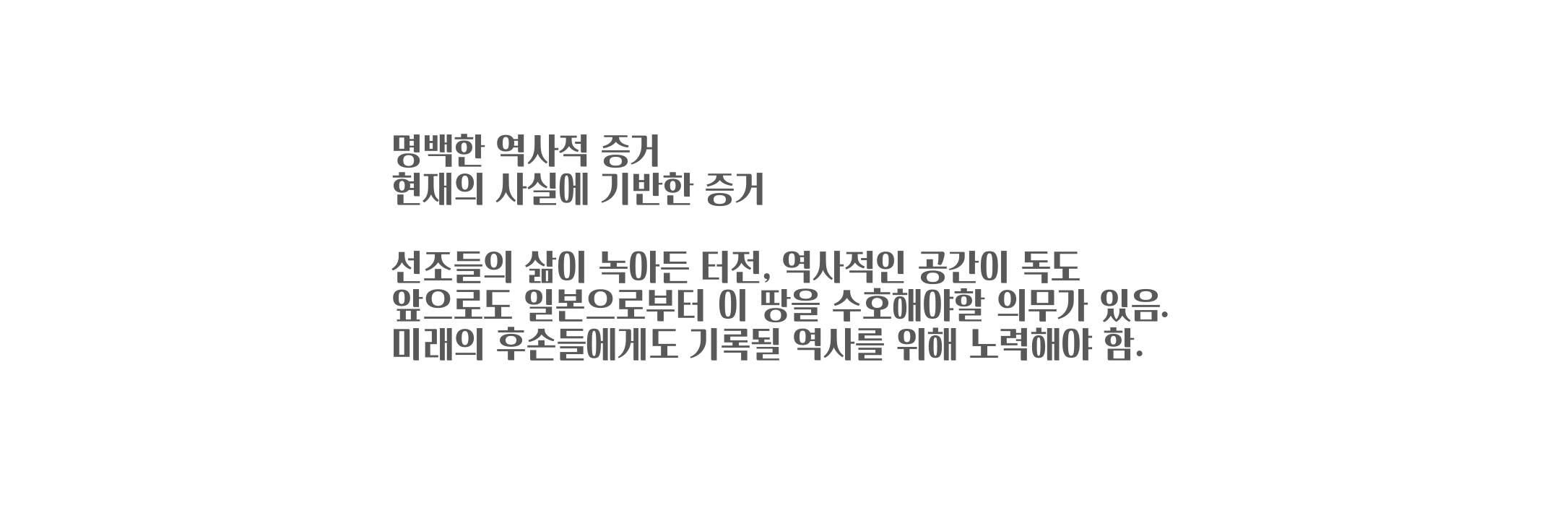 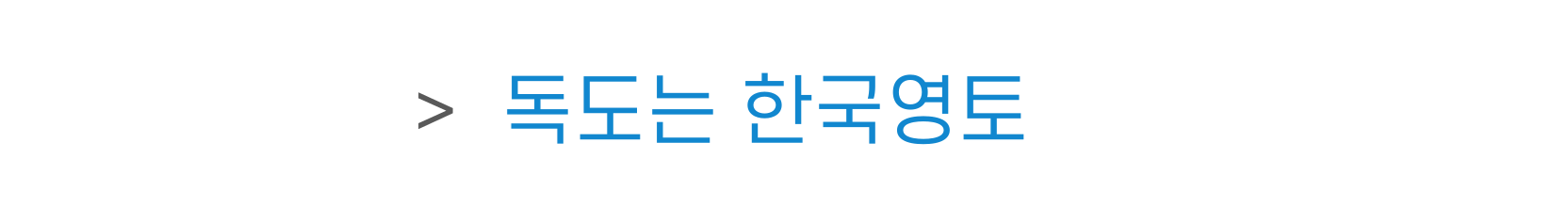 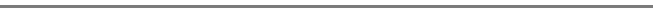 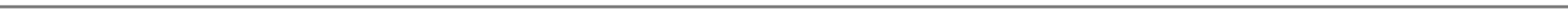 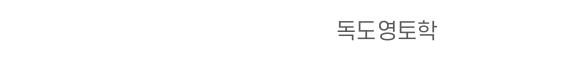 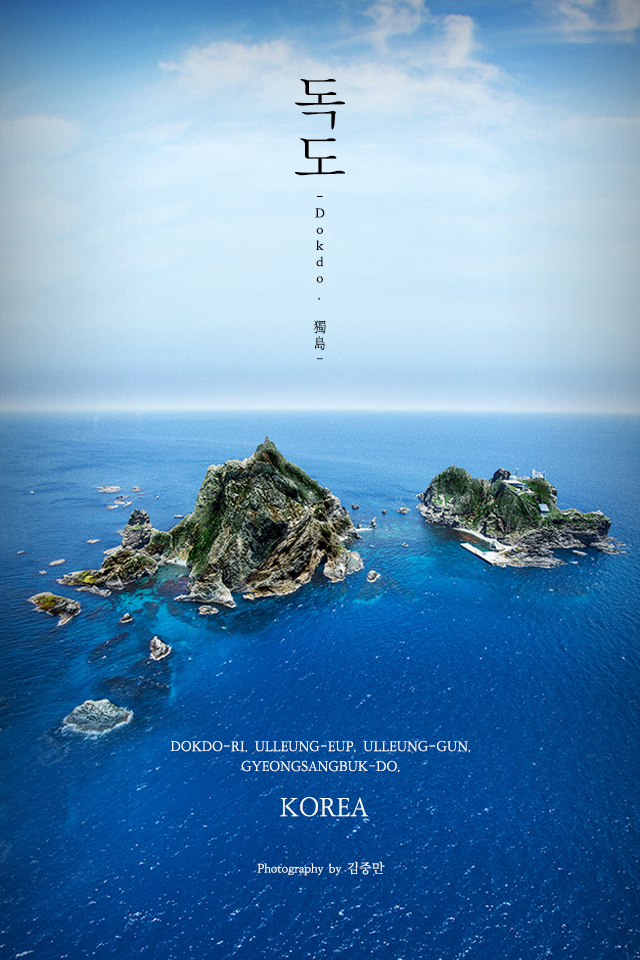 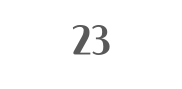 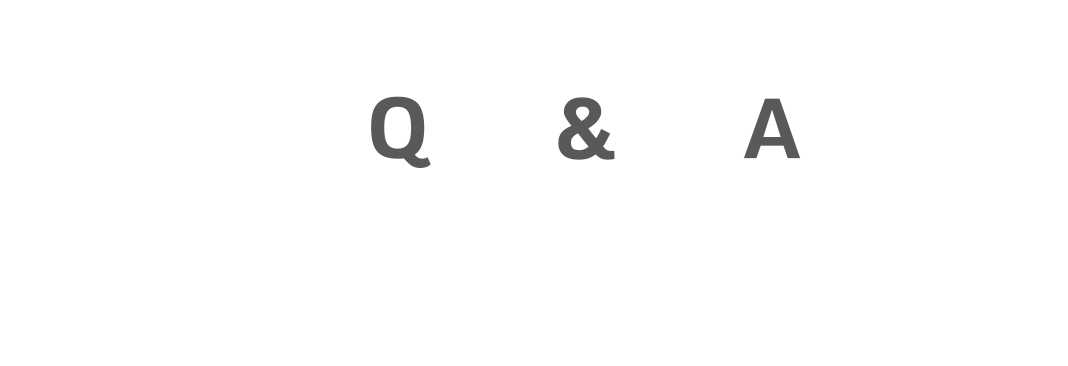 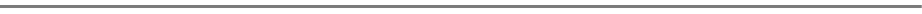 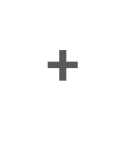 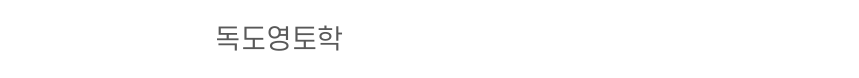 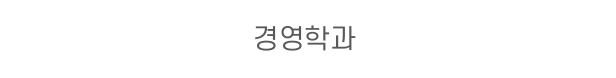 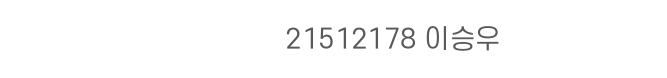 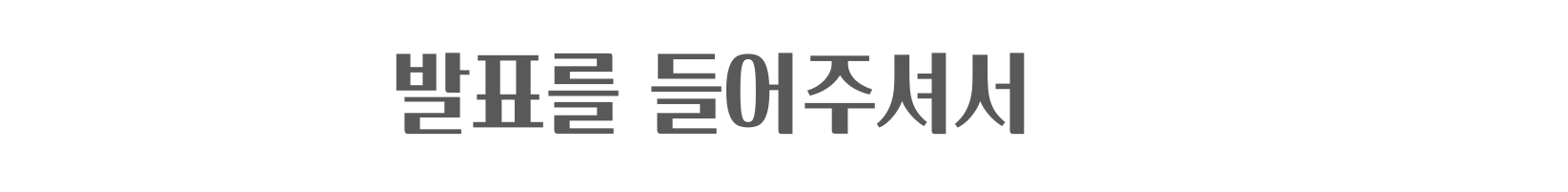 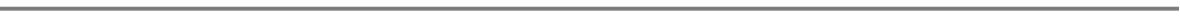 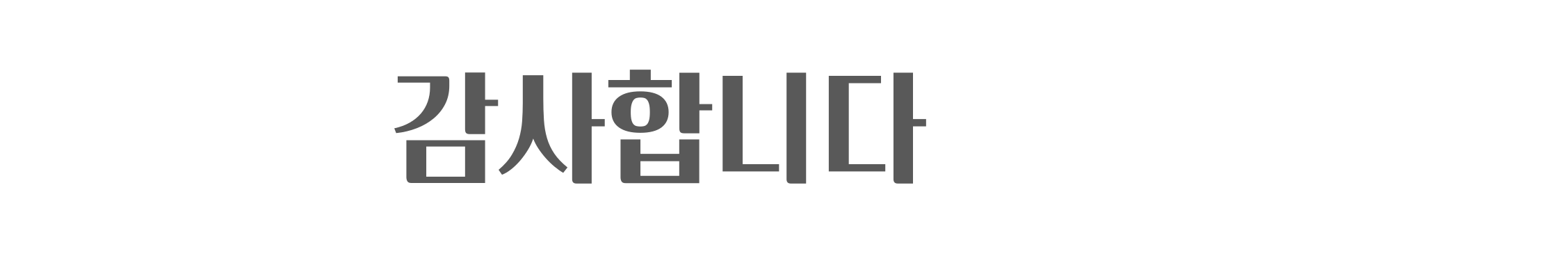 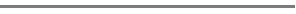 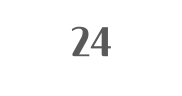 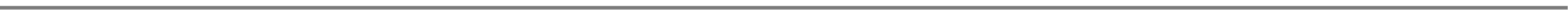 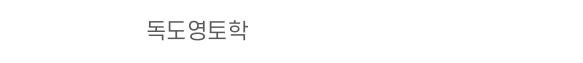